Red Latinoamericana de Investigación y Docencia en Turismo y Hotelería
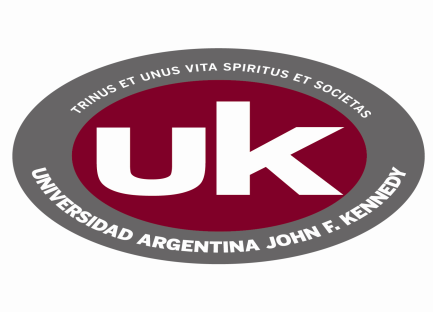 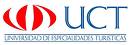 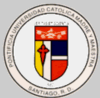 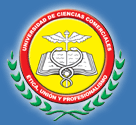 Universidad de Especialidades Turísticas
Universidad Argentina John F. Kennedy
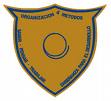 Universidad de Ciencias Comerciales
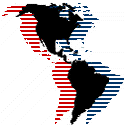 Pontificia Universidad Católica Madre y Maestra
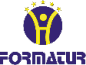 Universidad Dominicana O &M
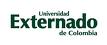 CONPEHT
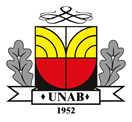 Universidad Externado
Sistema de Formación  para  el Turismo
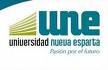 Universidad de Bucaramanga
Universidad de Nueva Esparta
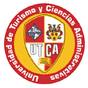 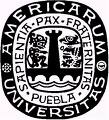 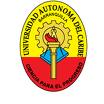 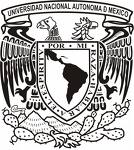 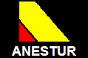 Universidad de Turismo y Ciencias Administrativas
ANESTUR de España
Universidad Autónoma del Caribe
Universidad de las Américas Puebla
Universidad Cristóbal Colón
Red Latinoamericana de Investigación y Docencia en Turismo y Hotelería
8ava Investigación Conjunta 

XIX CONGRESO PANAMERICANO DE EDUCACIÓN TURÍSTICACONPEHT BOLIVIA 2009
27 al 31 de octubre
“La Gastronomía, Componente Esencial del Producto Turístico”

La RED está integrada por 13 universidades de Latinoamérica y ANESTUR, Federación Nacional de Escuelas de Turismo de España
Para esta investigación participaron:
Universidad Argentina J. F. Kennedy. Dra María Vandam Dirección y Coordinación General
Universidad Externado de Colombia. Luis Carlos Cruz. Rozo Bellon. Edna Esperanza. Marta Vélez 
Universidad del Caribe de Colombia. Sandra Osorio Bastos.  Gleini Gallardo García.  
Universidad de Especialidades Turísticas. Ecuador. María de Lourdes Jarrín. Enrique Cabanillas. María de Lourdes Jarrín. Enrique Cabanillas. Amparo Carvajal. Iván Agama 
Universidad de Turismo y Ciencias Administrativas.
     México. José M Rodríguez Parrilla. Isis Ali Mendoza Olivera. 
Universidad de Ciencias Comerciales. Nicaragua. Nejama Bergman. Francisco Valle Cortez
Universidad Dominicana O & M. República Dominicana. Bolívar Troncoso
Pontificia Universidad Católica Madre y Maestra. República Dominicana. Wanda Lissel Perez Almonte 
Universidad de Nueva Esparta. Venezuela. Marianela Lum
Propósitos de la RED
Contribuir a enriquecer el enfoque académico, colaborando en la formación de profesionales universitarios, funcionarios y empresarios comprometidos con las prácticas responsables del turismo, promoviendo la identificación de las fortalezas y debilidades de los programas, planes y proyectos, para focalizar más eficientemente los problemas a resolver.

Incentivar la investigación sobre temas relevantes al desarrollo de nuestros países y fomentar los lazos de confraternidad entre académicos, docentes y estudiantes 

Los temas seleccionados por la RED, han sido enfocados a las problemáticas tratadas en los sucesivos congresos internacionales de CONPEHT
Las experiencias de investigación conjunta de la RED
1.-“La temática cultural en los planes de estudio de las instituciones miembros de la RED”

 2.-“Turismo y Desarrollo regional. Modalidades innovadoras”.

3.- "El turismo como factor estratégico de desarrollo local. Modelos y prácticas exitosas".

4.-“Los escenarios del turismo urbano. Las ideas innovadoras”.

5.-”La Función del Turismo en nuestra sociedad“

6.- “Destinos turísticos amenazados por el cambio climático”

7.- "Infraestructuras y equipamientos turísticos amigables con el ambiente“. Hacia modelos de gestión de calidad turística sustentable. Las energías alternativas y su utilización 
Todas ellas presentadas en Congresos CONPEHT y publicadas.
“La Gastronomía, Componente Esencial del Producto Turístico”
Marco conceptual y teórico.Requiere definiciones y conceptos:
PRODUCTO TURISTICO: Entre las muchas definiciones de producto turístico consideramos la siguiente:  la integración de los recursos naturales y/o culturales con los respectivos servicios y actividades, en una unidad que justifique un desplazamiento turístico. El producto turístico se concibe como un conglomerado de atributos tangibles e intangibles que confluyen en un espacio local. 
	
	PATRIMONIO: Tanto el Patrimonio Material o Tangible, como el Inmaterial o Intangible componen el Patrimonio Cultural de cada grupo social. Se construyen históricamente, como resultado de las interacciones sociales, y otorgan especial sentido de pertenencia e identidad a la sociedad que los originó. 
     	Los bienes tangibles e Intangibles son características de los pueblos, los cuales debemos estar dispuestos a preservar para las  generaciones futuras. Son legados que no debemos dejar que se pierdan. Es menester conservarlos como tesoro de lo que fuimos y de lo que somos, y hacia donde nos dirigimos, con una identidad propia.
PATRIMONIO INTANGIBLE: La UNESCO señala que el "es el conjunto de formas de cultura tradicional y popular (…), es decir, las obras colectivas que emanan de una cultura y se basan en la tradición. Estas tradiciones se transmiten oralmente o mediante gestos y se modifican con el transcurso del tiempo a través de un proceso de recreación colectiva. Se incluyen en ellas las tradiciones orales, las costumbres, las lenguas, la música, los bailes, los rituales, las fiestas, la medicina tradicional y la farmacopea, las artes culinarias y todas las habilidades especiales relacionadas con los aspectos materiales de la cultura, tales como las herramientas y el hábitat.“


	El patrimonio cultural intangible es vulnerable a los acontecimientos de la vida diaria, en un mundo globalizado, donde los valores culturales se imponen a través del mercado, los medios de comunicación, Internet, etc.
“La Gastronomía, Componente Esencial del Producto Turístico”
Marco conceptual y teórico.
Es relevante investigar el patrimonio intangible y sobre todo diseñar políticas y estrategias de gestión patrimonial. "Lo patrimonial encuentra sentido en su democratización y no en su exclusión (..) En otras palabras, la preservación de valores del patrimonio depende (…) de su deselitización, de su apropiación social, de su promoción como interés general, de la construcción de un proyecto colectivo y del fortalecimiento del sentido de ciudadanía."(Ballar.2001:149). 

	La estrategia de participación en la gestión del patrimonio cultural es indispensable y constituye el componente intersubjetivo más importante del desarrollo (endógeno) humano sostenible y debe utilizarse para mejorar definitivamente la calidad de vida de las poblaciones más deprimidas y en estado de pobreza.
“La Gastronomía, Componente Esencial del Producto Turístico”
Marco conceptual y teórico.
El reconocimiento por parte de la UNESCO de la gastronomía como un bien cultural, remite a una necesidad de supervivencia para las naciones, en tanto que se trata no sólo de mantener vivo un rasgo fundador y esencial de la identidad de sus pueblos, sino de proteger muchos productos naturales representantes de la biodiversidad terrestre y de incidir favorablemente en sus propias socio-economías, al valorar ante propios y extraños, productos y técnicas, hábitos y conocimientos que, la mundialización de la oferta, con su aparato publicitario masivo, ha devaluado progresivamente.

	La gastronomía como producto turístico insta a diseñar políticas de creación de “caminos” o de “rutas” gastronómicas, donde el eje sean los sabores con identidad.
	Las manifestaciones colectivas: Son expresiones ceremoniales, festivas o de procesos productivos que abarca grupos de personas, comunidades o sociedades que comparten un historia y propósitos comunes.
	Lo fundamental es la significación que ellas tienen para esos grupos, caracterizándolos, cohesionándolos y dándoles sentido de pertenencia.
“La Gastronomía, Componente Esencial del Producto Turístico”
Marco conceptual y teórico.
“








	PATRIMONIO GASTRONÓMICO “: Se entiende por ello: la transmisión y conservación de generación en generación de recetas, mezclas, el diseño especial y regional de las cocinas, comedores, fincas, casas, restaurantes y hoteles. La cantidad de muebles, mesones, comedores, artefactos, vajillas, cubiertos, fuentes, asadores, estufas, hornos, utensilios, vasijas, mesas, sillas, comedores y todo lo necesario para la fabricación, presentación y consumo de los alimentos. Las vajillas, los cubiertos, los manteles, individuales, cristalería, el colorido y presentación de los alimentos, color y sabor. 

	La presentación de la comida en una forma agradable, equilibrada y con estudio del uso del color, que puede considerarse una instalación o “performance”. 

	En su forma y presentación, como aspectos tangibles, la comida es percibida por los cinco sentidos: gusto, tacto, olfato, vista y oído a la vez que proporciona placeres y emociones, aspectos intangibles. 
	
	Rituales, recetas y usos que se transmiten como tradición oral como el tipo de comida y celebración de acuerdo con la ocasión por ejemplo.
“La Gastronomía, Componente Esencial del Producto Turístico”
Marco conceptual y teórico.
La comida y la ritualidad. 
	Las preparaciones autóctonas y todas las manifestaciones culturales que las rodean, pues pertenecen a la sabiduría popular y se han conservado gracias a ella. 

	La Cultura Alimentaría y el Patrimonio Gastronómico son herramientas de nuestra identidad nacional, por lo tanto cada receta, cada técnica de cocción, y cada utensilio que utilizamos es un reflejo de nuestros antecesores.
	
	La gastronomía se relaciona con la identidad, con la cultura y con el turismo, y la cocina regional, se conforma según los productos que en ella se encuentran.
“La Gastronomía, Componente Esencial del Producto Turístico”
Marco conceptual y teórico.
Al calificar una cocina de gastronómica se entiende que hay en ésta un conjunto estructurado de conocimientos y de prácticas, relativos a ciertos ingredientes y utensilios particulares, cuya finalidad es el placer de los cinco sentidos en orden de importancia: gusto y olfato, tacto y vista y oído. 

	La gastronomía es una estructura armoniosa del fenómeno alimenticio de un pueblo, análoga a la estructura (principios y reglas) de la poética de una lengua. 
	
	La alimentación de cada pueblo contiene no sólo un catálogo de ingredientes y fórmulas específicas para combinarlos, sino también ciertas técnicas de preparación, incluidas las fuentes de cocción, los utensilios y los gestos propios de su utilización, más una normatividad relativa a las maneras y los momentos del consumo. 
	
	Desde la economía, es importante para sustentar el consumo de la producción de bienes internos.
“La Gastronomía, Componente Esencial del Producto Turístico”
Marco conceptual y teórico.
Importante: Lograr una participación directa de las comunidades locales La promoción del patrimonio gastronómico contribuye al desarrollo sustentable, a la preservación de la diversidad biológica y cultural, a la economía de pequeños productores, a la soberanía y calidad alimentaria, a la competitividad en el mercado y por tanto, a la actividad turística en su conjunto.
	
	Los consumidores aprecian el valor del alimento patrimonial a través de los mecanismos de identificación promovidos por los agentes patrimonializadores: marcas comerciales, protecciones jurídicas, recetarios y críticas gastronómicas. Y en los diversos espacios donde este patrimonio es interpretado (museos del alimento), comercializado (mercados, ferias enogastronómicas, exposiciones de productos, boutiques del gusto, etc.) o ingerido (restaurantes, bares, rutas alimentarias, etc).

.
“La Gastronomía, Componente Esencial del Producto Turístico”
Marco conceptual y teórico.
Denominación de origen: es un tipo de indicación geográfica aplicada a un producto agrícola o alimenticio cuya calidad o características se deben fundamental y exclusivamente al medio geográfico en el que se produce, transforma y elabora.

	Reflexiones del ICOMOS
	Qué sería del la cocina italiana sin el tomate que aporto Meso América? Qué sería de los alemanes sin las papas que aportaron los Andes? O qué sería de Suiza sin el chocolate del trópico americano?  Pero a la vez, que sería de Italia sin la pasta china o que sería de los ingleses sin el té, y, de todo el mundo sin el café venido de Arabia? O de Europa sin las especies venidas de la India? 
	
	Todos y cada uno de los pueblos han aportado conocimiento y cultura que a manera de efecto multiplicador se han ido  introduciendo por entre la humanidad adoptando formas y características propias. 

.
“La Gastronomía, Componente Esencial del Producto Turístico”
Marco conceptual y teórico.
La humanidad a través de los siglos ha ido  intercambiando sus beneficios no solo culinarios y materiales sino también de costumbres y tradiciones, las cuales ha aprehendido e incorporado, y ha dado en muchos casos devoluciones con valor agregado 

Fundamentos de la investigaciónLa ampliación de la noción de patrimonio ha otorgado un valor cultural excepcional a diversas expresiones de la vida social y cotidiana, como la cocina y las formas de comer.

Los sabores y saberes del patrimonio gastronómico han invadido el ámbito de las políticas culturales.

En el caso de los alimentos con valor patrimonial (tema central de esta investigación), el campo de la cultura se asocia con agentes y agencias del medio ambiente, la producción, la economía, el turismo, los medios de comunicación y las escuelas de gastronomía.

.
“La Gastronomía, Componente Esencial del Producto Turístico”
Marco conceptual y teórico.
La patrimonialización de un producto o de una especialidad culinaria está estrechamente relacionada con la revalorización de una expresión cultural ligada a una tradición y un territorio, por lo tanto contra los efectos de la globalización y la homogeneización alimentaria, pero también con la regeneración económica, el desarrollo local y la promoción turística de lugares y circuitos

La Gastronomía contribuye a la regeneración económica, el desarrollo local y la promoción turística de lugares y circuitos.
“La Gastronomía, Componente Esencial del Producto Turístico”
Marco conceptual y teórico.
Especialmente en ámbitos rurales, la Gastronomía es parte de la contribución que hace el Turismo al cumplimiento de Los Objetivos del Milenio (1)
	La Declaración del Milenio aborda los principales problemas y retos que tiene la humanidad a comienzos del nuevo siglo:
		- Erradicar el hambre y la pobreza (objetivo 1)
		- Lograr la educación primaria universal (objetivo 2)
		- Corregir las desigualdades de género (objetivo 3)
		- Reducir la mortalidad infantil (objetivo 4)
		- Mejorar la salud materna (objetivo 5)
		- Combatir el VIH/Sida, la malaria y otras enfermedades (objetivo 6)
		- Garantizar la sostenibilidad del medioambiente (objetivo 7), 
		- Fomentar una asociación mundial para el desarrollo aumentando la 	  cooperación internacional (objetivo 8). 
(1) declaración efectuada por 189 países en el año 2000 bajo el auspicio de las Naciones   Unidas, por la que se comprometen a incrementar el esfuerzo mundial para reducir la pobreza, sus causas y manifestaciones
.
“La Gastronomía, Componente Esencial del Producto Turístico”
Marco conceptual y teórico.
Alimentos y Turismo. Alimentos con valor patrimonial: Estrategias culturales para el desarrollo territorial a través el turismo.
Qué casos buscamos:

	Productos turísticos que permitan reconocer y disfrutar de forma organizada el proceso productivo agropecuario, industrial y la degustación de la cocina regional, expresiones de la identidad cultural del lugar visitado y en cuya gestión intervenga de manera decidida, la comunidad, en todo el proceso. A la vez que:
Productos turísticos que integren:
Actividades temáticas de relevancia que, contando con cierta jerarquía e instalaciones, permitan ser el atractivo o la motivación para los potenciales consumidores.
Atractivos turísticos de jerarquía, que junto a los de carácter temático permitan la estructuración de circuitos o rutas.
Equipamiento de servicios turísticos de alojamiento, alimentación, esparcimiento y recreación.
Infraestructura adecuada en cuanto a accesos, señalización,
comunicación, etc.
Otros servicios de apoyo, como seguridad, salud, etc.
Apoyo técnico - profesional de organismos públicos y privados involucrados en el tema.
Convencimiento y compromiso de la comunidad involucrada.
Alimentos y Turismo. Alimentos con valor patrimonial: Estrategias culturales para el desarrollo territorial a través el turismo.

Entre otros aspectos incluyen:
Las Rutas Alimentarias. Organizadas en torno a un producto clave que caracteriza la ruta y le otorga su nombre. Ofrece a quienes la recorren una serie de placeres y actividades relacionadas con los elementos distintivos de la misma: comida, producción agroindustrial, actividades rurales, entretenimientos en la naturaleza y actividades propias de la cultura regional.

El valor de la culinaria tradicional, de la identidad y el patrimonio cultural como elementos en la oferta de un producto turístico con contenido.

La responsabilidad social del sector turístico frente al turista y comensal y frente al contenido identitario del producto turístico.

Relación entre manifestaciones del patrimonio intangible y la gastronomía: fiestas, mitos y ritos culinarios.

Las tradiciones culinarias como componente de productos etnoturísticos.

Las transformaciones en el uso del territorio y sus repercusiones en la culinaria.
Resultados esperados de esta investigación
Aportar y difundir conocimiento nuevo.

Sensibilizar a la comunidad educativa para lograr la inclusión, en los programas de las asignaturas, del estudio de la gastronomía como producto turístico identitario de los pueblos.

Incentivar la investigación sobre esta temática relevante al desarrollo de nuestros países.

Sensibilizar al sector turístico en su conjunto, que debiera apoyar de manera más decidida, el desarrollo de emprendimientos locales que rescatan el patrimonio cultural intangible gastronómico, y con ello contribuyen a mantener una identidad propia, enfocando el desarrollo local, regional y nacional desde una visión sostenible.



Dirección: María Vandam 		mvandam@kennedy.edu.ar

Equipo de investigación en UK: 
Lic Mercedes Massafra. Lic Claudio Di Marino. Dr Francisco Donato.
Análisis de la ficha de relevamiento de datos y su correspondiente instructivo.
Ficha de relevamiento de datos 2009 				Ficha N°:  ( completar)

Datos Generales del País

Datos generales del país
	País: 	
	Región / Provincia: 	

1 DATOS GEOGRÁFICOS Y DEMOGRÁFICOS.

Datos (Completar cada uno de los cuadros que se indican a continuación, en cifras, porcentajes o la variable de 	medición que se solicita, para el país en que se encuentra el caso a analizar)	
	Población: (expresada en cantidad de habitantes)
	Superficie: (expresada en km²)
	Indicar fuente:

2  CALIDAD DE VIDA DE LOS RESIDENTES DEL PAÍS.
	Datos (Completar cada uno de los cuadros que se indican a continuación, en cifras, porcentajes o la 	variable de medición que se solicita, para el país en que se encuentra el caso a analizar)
IDH (expresar indicador)		
IPG2 (expresar indicador)	
% de población analfabeta: (expresar en %)	
% de población con acceso a agua potable: (expresar en %)
% de población con acceso a redes cloacales: (expresar en %)
% de médicos por cada 1.000 habitantes: (expresar en %)	
Tasa de mortalidad infantil: (expresar en 0/00)
Esperanza de Vida: (expresar en años)
Población económicamente activa (PEA): (expresar en %)
% de desocupación (expresada en %)
Indicar fuente:
Análisis de la ficha de relevamiento de datos y su correspondiente instructivo.
4  CONTRIBUCIÓN DEL TURISMO A LA ECONOMIA Y LA SOCIEDAD.
	Datos (Completar cada uno de los cuadros que se indican a continuación, en cifras, porcentajes o la 	variable de medición que se solicita, para el país en que se encuentra el caso a analizar al año 2008. En 	el caso de los instrumentos de medición como son la Balanza de Pagos o la Cuenta Satélite, indicar qué 	instrumento utiliza el país donde se encuentra ubicado el caso a analizar)
1)       Qué instrumentos utiliza para obtener datos sobre Turismo (al año 2008)
		(Marque con una "x" pudiendo seleccionar en opción múltiple):		
CST 			
Balanza de Pagos  	 
Informes especializados 
PBI (expresado en dólares)		
Ingreso total por turismo en el año 2008: (expresado en u$s):		
IPC (expresado en dólares)					
Cantidad de turistas que recibe el país durante el año 2008:(indicar total de turistas
Cantidad de empleos directos en turismo durante el año 2008. (Actividades turísticas, hotelería, 	gastronomía y transporte turístico)				
PBI per cápita al 31/12/2008 (expresado en dólares)			
Distribución de la riqueza al año 2008: (medido por el coeficiente de Gini)		
Aportes del Turismo al PBI al año 2008: (expresar en %) 			 
Indicar fuente

5    Identifique productos alimentarios con valor patrimonial en su país (instructivo)
… 
… 
…
…Otros (especificar) 
	Observaciones: 
6   Identifique productos alimentarios (en su país) que tengan denominación de origen.
… 
…otros (especificar) 
		Observaciones:
Análisis de la ficha de relevamiento de datos y su correspondiente instructivo.
7 Complete el siguiente cuadro, indicando productos alimentarios autóctonos y aquellos no autóctonos, producto de la fusión con las migraciones recibidas en el país.

	Productos alimentarios autóctonos		Productos alimentarios no autóctonos 
					resultado de la fusión con las migraciones
                                                                             -
                                                                             -
8  Identifique las corrientes migratorias más importantes recibidas a lo largo de la historia de su país y su aporte a 	la cocina popular.(incluir conquista española si la hubiere)
… 
… 
… 
1.9 Indique si en su país existen normativas o programas emanados por organismos públicos dedicados a la 	revalorización de los alimentos con valor patrimonial y explique en qué consisten
		no	
		si	Si su respuesta es afirmativa, indique cuáles
. 
.
		Indicar fuente 
10 Indique si en su país existen planes o programas emanados por ONGs u otras organizaciones dedicadas a la 	revalorización de los alimentos con valor patrimonial y explique en qué consisten
		no	
		si	Si su respuesta es afirmativa, indique cuáles
. 
.
		Indicar fuente:

1.11  Identifique los circuitos/rutas, fiestas populares, en los que la comercialización se efectúe utilizando todos 	los componentes que intervienen en el producto turístico: agencias, transporte, alojamiento, facilidades, 	etc., en los que el alimento sea el atractivo principal o parte del conjunto ofrecido como producto turístico.
Análisis de la ficha de relevamiento de datos y su correspondiente instructivo.
2. CASO QUE SE IDENTIFICA: 

2.1  Nombre de la ruta alimentaria, gastronómica, circuito gastronómico, fiesta popular, etc.: 

2.2  Tipología: (marque con una “x”, en opción múltiple)
	Atractivo natural			Evento especial		
	Atractivo creado por el hombre, pero no		Atractivo creado por el hombre, con la
	Diseñado con la intención de atraer turistas	intención de atraer turistas		
	Atractivo antropológico			

2.3  Descripción:
2.4  Ubicación geográfica:
	País		
	Región:		
	Provincia:	
	Municipio:	
2.5  Localidad principal de apoyo: Montecarlo – Provincia de misiones
2.6  Población en la localidad principal de apoyo: (marque con una “x” sólo una opción)
	0 a 5.000  / de 5001 a 10.000  / de 10.001 a 20.000  / de 20.001 a 30.000 / de 30.001 a 40.000 / + de 40.000 
	Indicar fuente: 
2.7  Existen pueblos originarios involucrados.  describa
		no	
		si	Si su respuesta es afirmativa, indique cuál / cuáles
2.8  Accesibilidad:
	A la localidad principal de apoyo: (marque con una “x”, en opción múltiple)
	Medios			Tipos de Vehículo		Terminales
	Caminos / Senderos		Automóviles			Terminales de ómnibus	
	Autopistas			Transporte automotor regular		Estaciones de ferrocarril	
	Vías férreas			Transporte automotor discrecional	Aeropuertos		
	Rutas aéreas regulares		Ferrocarriles			Aeródromos / Helipuertos	
	Rutas marítimas regulares		Transporte aéreo regular		Puertos marítimos		Rutas fluviales regulares		Charters aéreos			Puertos fluviales		Otros  (especificar)		Cruceros			Puertos lacustres					Senderos			Catamarán / Aliscafo / Ferry	Ninguno
Análisis de la ficha de relevamiento de datos y su correspondiente instructivo.
B)  Accesibilidad a los distintos puntos que integran la ruta 
	(en caso de corresponder a la ruta que se analiza)  
2.9  Equipamiento: (marque con una “ x ”. Opción múltiple)
2.9.1  Indicar si existen hoteles temáticos relacionados al caso.  describir
	
		Tipo de hotel		Categoría		Descripción

2.9.2  indicar si existen establecimientos gastronómicos o de algún otro tipo, en los que se sirven los alimentos descriptos en el caso. describir
	
	Tipo de establecimiento	Alimento a que se hace referencia

2.10  Explicar por qué el/los productos son considerados relevantes y/o representativos de la cocina popular 
	identitaria? 

2.11  Análisis de los productos alimentarios ofrecidos: 
2.11.1  Se sirven en ocasión de:
		Fiestas populares					
		Ritos / celebraciones religiosas				
		Individualmente / en establecimientos gastronómicos		
		Otros (especificar)					
2.11.2  Se producen
		En forma artesanal					
		En forma industrial					
		Otros (especificar)					
2.11.3  Se consumen
		En el lugar						
		Fuera del lugar					
2.11.4   Se comercializan
		En el lugar						
		Fuera del lugar
Análisis de la ficha de relevamiento de datos y su correspondiente instructivo.
2.12  Relatar quién / quienes preparan el / los productos alimentarios ofrecidos :  

2.13  Temporadas del año en las que el circuito puede realizarse: todo el año 

2.14  identifique programas o planes que fomentan de la transmisión oral / escrita relacionada con los productos 
	alimentarios / gastronómicos ofrecidos 

2.15  indicar si en la producción / elaboración / servicios se contemplan criterios de sustentabilidad.  describa.

2.16  indique cuál es el aporte específico de la oferta gastronómica del caso analizado, a la economía del lugar.

2.17  Señale cómo está estructurada la cadena de comercialización del caso analizado:

2.18  Año de inicio de la comercialización del circuito: 

2.19  Responsable/ s de la gestión del proyecto: (marque con una “x” sólo una opción)
	
	Carácter:		Público	Privado		Mixto  
	
	Origen de los fondos:	Nacional	Internacional  	Mixto  
		
		Especificar: 
		Indicar fuente: 
           
           2.20  Información adicional que considere relevante:

2.21  Fuentes de información: 

2.22  Mayor información en:
Estudio de casos
Argentina:  Fiesta de la Vendimia y Rutas del Vino
Desde 1936, la provincia de Mendoza renueva la Fiesta de la Vendimia. Esta celebración trata del homenaje que el hombre le dedica a su industria principal (la vitivinícola). 
Los actos principales de Vendimia son: "La bendición de los Frutos", "La Vía Blanca de las Reinas", "El Carrusel" y, el “Acto Central”, que consta, de una segunda y tercera noche de espectáculos, tanto en la provincia de Mendoza, como en otras tantas provincias de Argentina, se puede disfrutar de las diversas Rutas del Vino. La calidad de los vinos argentinos es reconocida a nivel internacional. 
La ruta del vino más difundida en Argentina, se desarrolla a través de los distintos caminos y departamentos de la provincia de Mendoza.
Acto Central
Recolección de uva
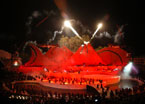 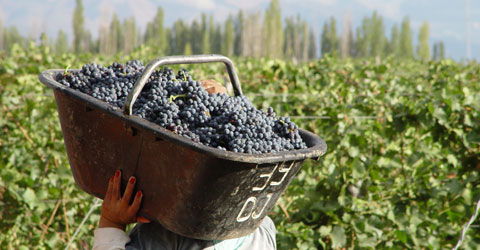 Argentina:  Fiesta de la Vendimia y Rutas del Vino
Existen otras rutas del vino, como por ejemplo las rutas de las provincias de Salta, La Rioja, Córdoba, San Juan, Neuquén y Río Negro.
Anfiteatro
Mapa de la Ruta del Vino (San Juan)
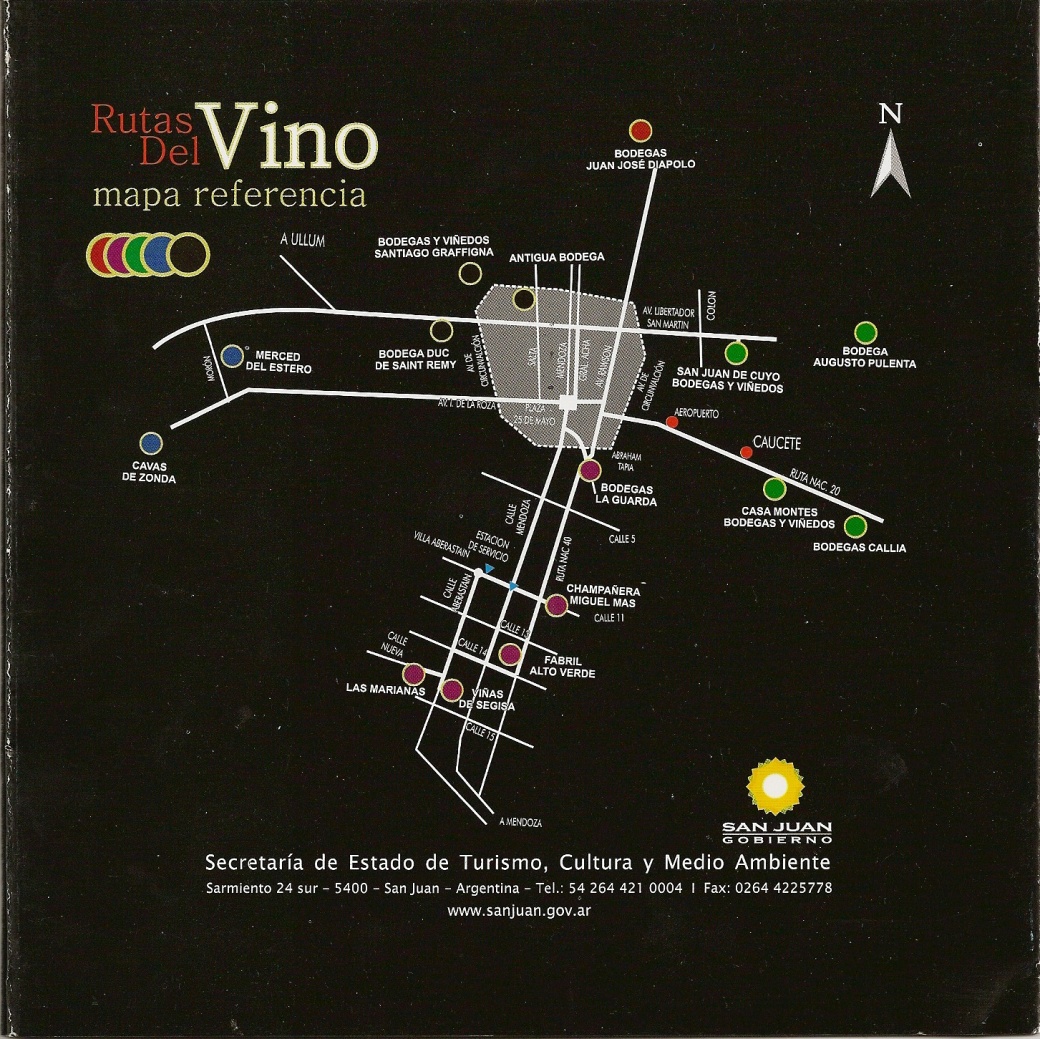 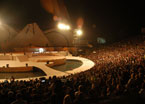 Anfiteatro
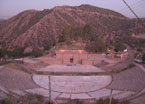 Argentina:  Fiesta de la Vendimia y Rutas del Vino
La población más antigua hallada en la región, data de unos 9.000 años a.C, encontrados al sur del río Mendoza. 
	
	En la localidad de los Zazos, provincia de Tucumán, en el Noroeste Argentino, se encuentra un pequeño emprendimiento donde existe una comunidad aborigen de origen diaguita, que realiza artesanías, tejidos y vino patero (vino realizado sin ningún tipo de aditivos, realizados solamente con uvas pisadas en cuero. La producción de vino patero puede ser visitada.
Empanadas
Vinos Tinto, Blanco y Rosado
Chacinados
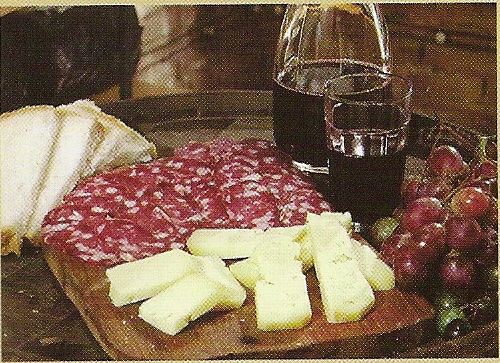 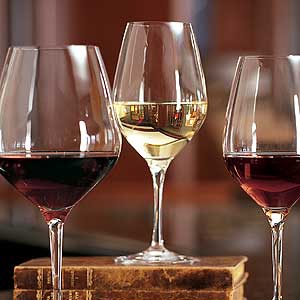 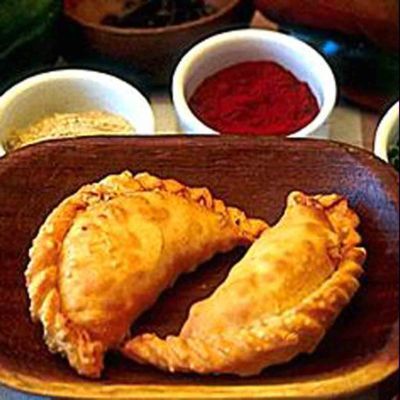 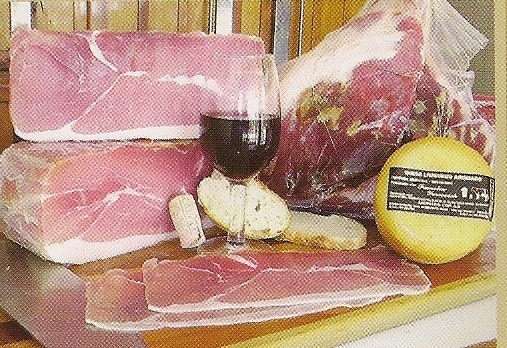 Argentina:  Fiesta de la Vendimia y Rutas del Vino
Servicios hoteleros y gastronómicos
Ocho establecimientos prestan servicios de alojamiento. Uno de ellos inserta el concepto de Wine Floor (pisos temáticos patrocinados por importantes bodegas que contienen cuadros característicos del vino, variedad de vinos en minibar, kits de degustación de productos regionales, material en imágenes, merchandising de las bodegas, y material bibliográfico. Otro abre sus puertas para que los turistas conozcan los rituales y secretos que se esconden detrás del enigmático sabor de un buen vino. 
Establecimientos gastronómicos ofrecen bebidas y alimentos preparados en base a vino: helados, carnes con salsas con base de vino, etc.
Nota: Existe además en la provincia, lo que se denomina una fusión gastronómica. No basta sólo maridar un buen vino con una excelente comida. Varias empresas están desarrollando productos donde el vino es el centro.
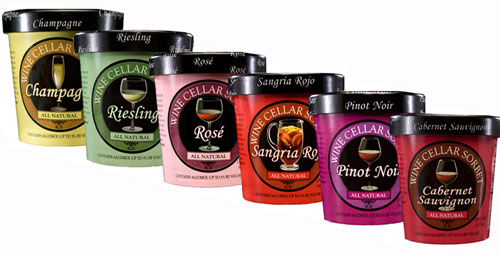 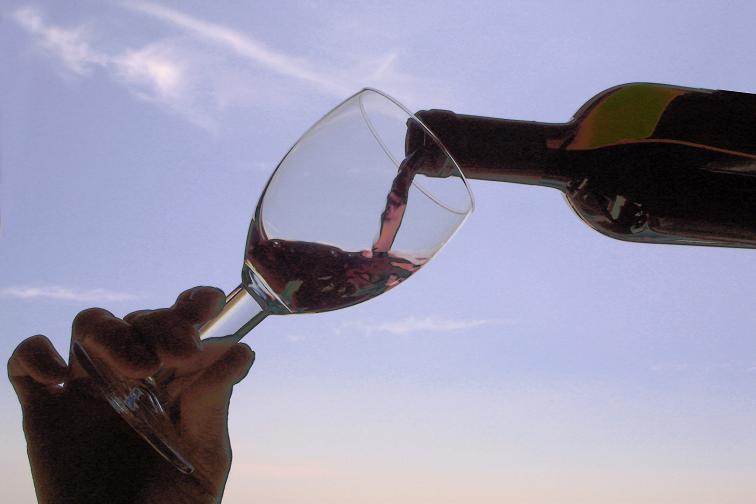 Helados de Vino
Argentina:  Fiesta de la Vendimia y Rutas del Vino
En el caso de la Ruta del Vino la culminación de las celebraciones, podría decirse que la Fiesta de la Vendimia cierra el producto vino en la región.  Uno de los elementos clave en la preparación de comidas regionales es la uva, presente en cada comida salada, dulce o agridulce que se prepara con motivo de la celebración, o incluso el vino, infaltable.
Acto de Clausura – Fiesta Nacional de la Vendimia
Cabrito al Asador
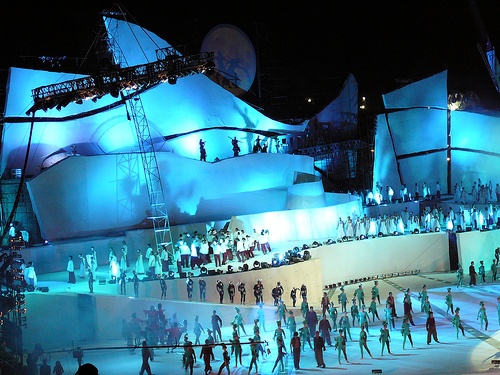 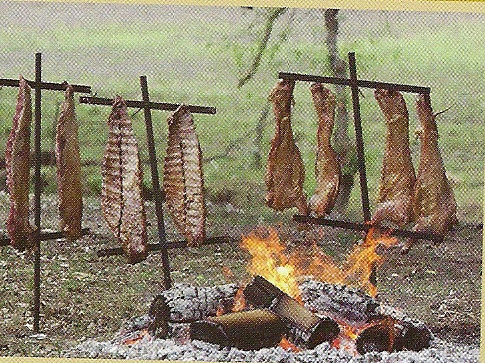 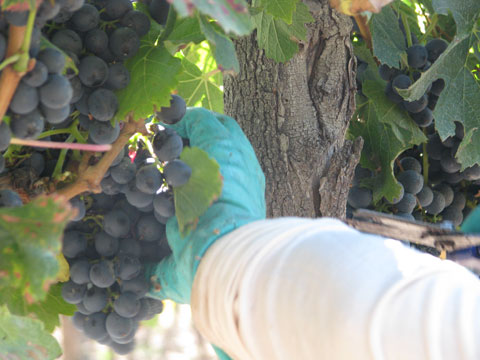 Argentina:  Fiesta de la Vendimia y Rutas del Vino
Existen propuestas de iniciativas privadas, supervisadas por la Dirección de Producción Cultural.  Entre ellas, se pueden encontrar: el programa "Veni a Cosechar", donde casi como una vendimia real un turista puede disfrutar del programa.
	
	"Vivi la Vendimia", es otro programa llevado a cabo por otra bodega que se suma a la iniciativa de programas de conocimiento de la vendimia. Los visitantes participan del proceso de recolección de la uva
Recolección y selección de uvas
Visitantes participando del proceso de recolección
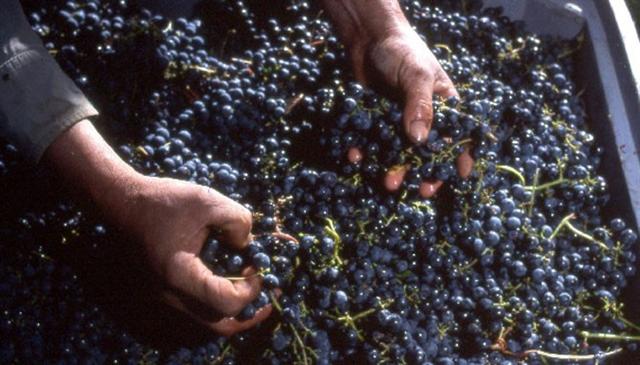 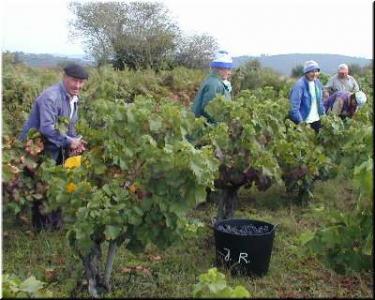 Argentina:  Fiesta de la Vendimia y Rutas del Vino
Criterios de sustentabilidad aplicados
Se establece un plan de manejo de los viñedos.
Entre algunos de los programas elaborados por el INTA (Instituto Nacional de Tecnología Agropecuaria), se encuentra el ProFeder, Programa de Apoyo al Desarrollo Rural Sustentable que a su vez, impulsa la creación de Proyectos Integrados, que articulan las personas y sus capacidades, a nivel de las regiones y las cadenas de valor agroalimentarias.  La finalidad, es establecer la organización de los productores y las instituciones, vinculando su accionar con otros grupos y empresas, mejorando la competitividad de los territorios. 
Programa ProFam, integrado por productores familiares dispuestos a formar parte de proyectos participativos. Apunta a que superen problemas comunes vinculados con la producción, comercialización y gestión de sus emprendimientos.  Financiado por el INTA, Instituciones locales y otros programas de la SAGPyA.
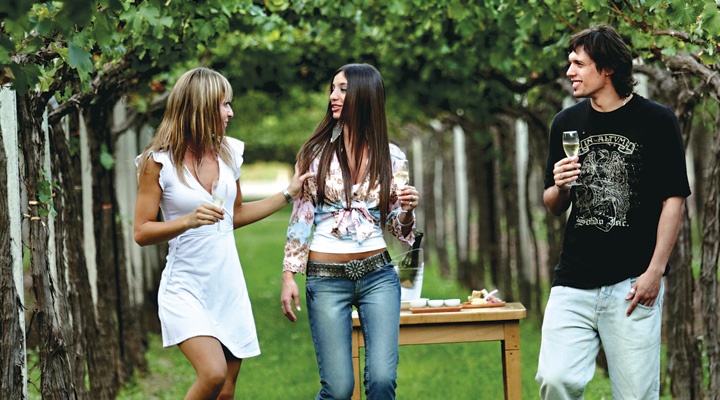 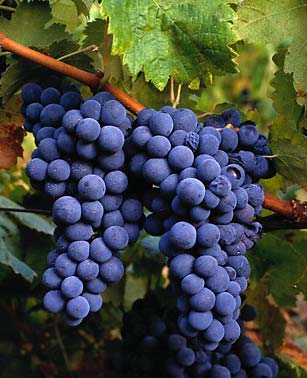 Argentina:  Fiesta de la Vendimia y Rutas del Vino
Aportes a la economía
El crecimiento de la industria vitivinícola es centro de nuevos emprendimientos donde el vino surge como materia prima por excelencia para el desarrollo de productos gourmet de alta calidad y productos de belleza. El vino es un activo que genera muchos negocios subsidiarios, tanto en la cosmética como en la gastronomía. 
		La industria vitivinícola coloca a la 
		provincia de Mendoza, como la de 	mayor producción de vino, con un 	total de casi 17.200 viñedos (un 	65% de la producción vinera del 	país) 
						En 2008, Argentina exportó una 					cantidad de vino en botella de 					226.968.239 $ US.  Esta cifra 					representa un aumento de 28,6% 					sobre las ganancias del año 					anterior
Viñedo en Valle del Uco - Mendoza
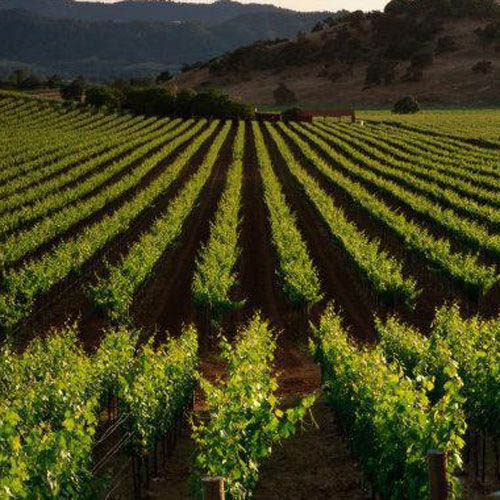 Argentina:  Fiesta de la Vendimia y Rutas del Vino
Cadena de comercialización
El clúster está formado por establecimientos hoteleros, establecimientos gastronómicos, tour operadores, agencias mayoristas y minoristas de viajes, empresas de transporte por tierra y aéreos, el Gobierno Nacional, la Secretaria de Turismo de la Nación, la Secretaria de Turismo de la Provincia de Mendoza, los municipios de los 18 departamentos que conforman la provincia, distintos establecimientos vitivinícolas, que aportan la visita a sus viñedos, y sus instalaciones algunas veces para gastronomía, otras para pernocte, y en otras, ambas.  Son parte integrante del clúster, las acciones promotoras de desarrollo emanada por el gobierno provincial, y el conjunto de normativas a nivel nacional que atienden a la promoción del evento. El mismo esquema, se repite en otras provincias involucradas en la ruta del vino.
La Ruta del Vino, se comercializa a través de agencias minoristas y mayoristas de viaje.
Salteado de uvas al chocolate
Pasas de uva con chocolate
Helado de Malbec
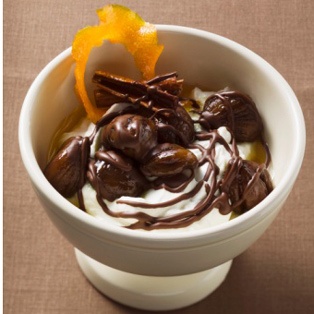 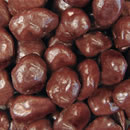 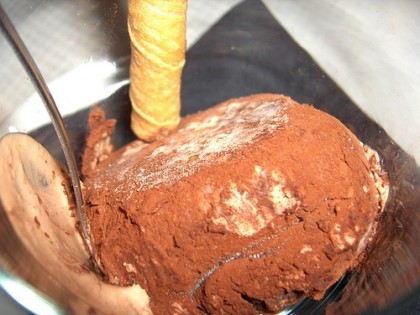 Argentina:  Fiesta de la Pachamama
La Pachamama es la diosa femenina de la tierra y la fertilidad; es la Madre Tierra, una divinidad agrícola benigna concebida como la madre que nutre, protege y sustenta a los seres humanos. 

	Es, probablemente, la más popular de las creencias mitológicas del ámbito incaico que aún sobrevive con fuerza en algunas regiones del Noroeste Argentino. Su origen se encuentra en las comunidades agrícolas del occidente sudamericano.

El primero de agosto es el día de la Pachamama. 

	El ritual en sí consiste en alimentar a la Pachamama
 	en entregarle todo lo que las familias no quisieran que
	le faltara durante el año, en agradecerle  por los favores
	recibidos.

El municipio de mayor relevancia de la Fiesta de la
Pachamama es San Antonio de los Cobres,  localizada
en la provincia de Salta
Agradecimiento a la Madre Tierra
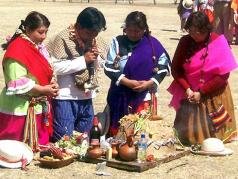 Ritual de la Pachamama
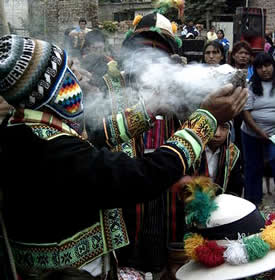 Argentina:  Fiesta de la Pachamama
Se pueden degustar especialidades de la cocina norteña, como empanadas de charqui, locro, tamales, cazuelita de cordero andino, pan de quinoa. En cuanto a la comida para la fiesta, en Tucumán hay locro; en Jujuy y Salta, suyo, feto de llama, vicuña o cordero, charqui, mazorcas y bebidas fuertes.  En la preparación de los alimentos intervienen pueblos originarios como los quechuas, aymaras, diaguita, collas y calchaquíes .
Locro
Tamales
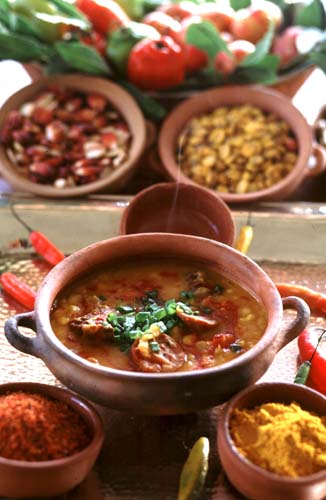 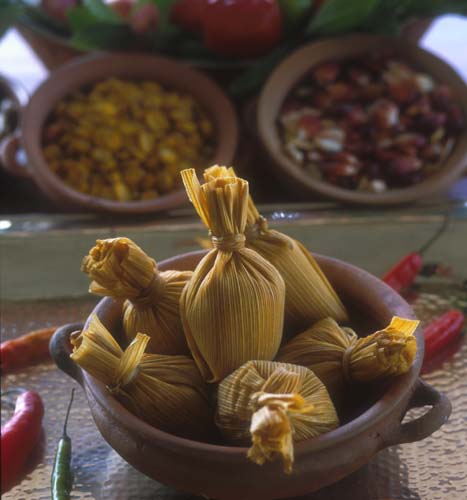 Argentina:  Fiesta de la Pachamama
En la provincia de Catamarca la convocatoria y difusión corresponde a la Comisión de la Fiesta de la Pachamama y el municipio de Laguna Blanca en el departamento de Belén en dicha provincia.

En la provincia de Tucumán es organizada y difundida por la Comisión de la Fiesta de la Pachamama - Comuneros Indígenas de Amaicha.

La asociación Maíz Argentino, junto con  la 
 	comunidad educativa de la Escuela de Frontera 
	N° 2 	impulsan un proyecto de investigación para
	la conservación de este producto. 
	Su fin es profundizar el proyecto de investigación 
	genética y preservación de los maíces andinos 
	de la región. Al momento, se avanzó en la posibi-
	lidad de que la producción del maíz pueda ser 
	utilizada para la elaboración de biocombustible y
	respecto del maíz andino se busca 
	posicionarlo como un producto diferenciado de 
	alto valor agregado
Maíz
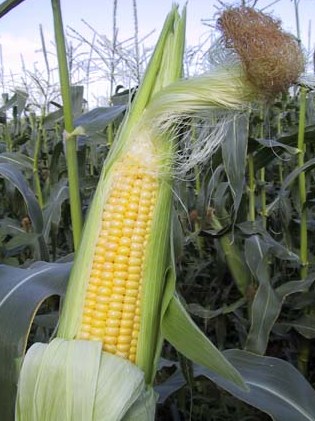 Argentina:  Fiesta de la Pachamama
Cabe destacar que la localidad Yavi Chico tiene una particularidad muy especial, ya que su microclima la convierte en la única zona de la puna en la que se logró producir y conservar más de 27 variedades del maíz andino.

Programa Federal de Apoyo al Desarrollo Rural Sustentable: modernización del sector agroalimentario y agroindustrial; inclusión social de pequeños productores: manejo sustentable de los recursos naturales
Ofrecimiento de comida a la Madre Tierra
Quesillo con dulce de Cayote
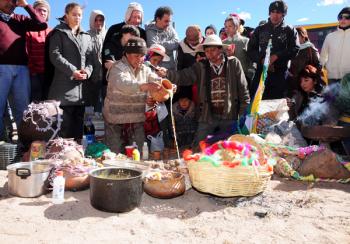 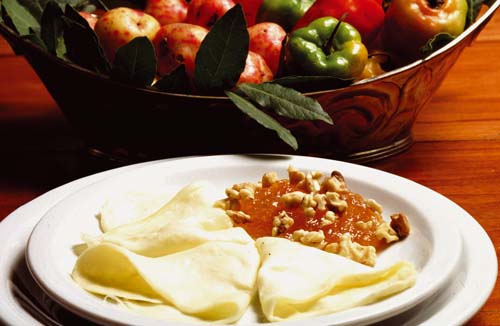 Argentina:  Fiesta de la Pachamama
Cadena de comercialización

Todos los días del de mes de agosto a las 11 de la mañana se realiza el circuito turístico: “Descubriendo San Antonio de los Cobres”, en Salta, donde desde 1995 se organiza la Fiesta Nacional de la Pachamama de los Pueblos Originarios.  

Una de las posibilidades de llegar a  San Antonio de los Cobres es con el Tren a las Nubes.

En el circuito turístico se conoce el poblado, se visita el Museo de Arqueología de Alta Montaña y se puede asistir a otros rituales de la Pachamama. La vecina localidad de Los Toldos también invita a celebrar. La fiesta también se celebra en Jujuy, Catamarca y Tucumán.
Ofrendas a la Madre Tierra
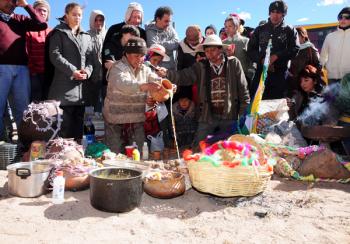 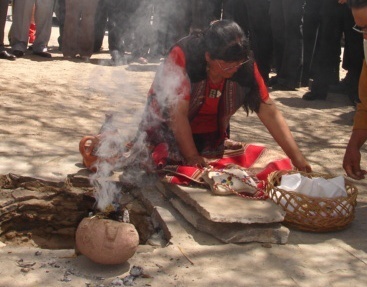 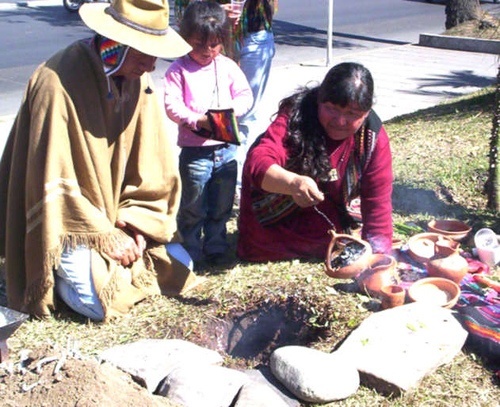 Argentina:  Ruta de la Yerba Mate
Ruta temática que permite conocer la elaboración de la yerba mate, producto típicamente argentino.
	
	La yerba mate es una planta arbustiva originaria de América del Sur, que se caracteriza por crecer en un área fitogeográfica con suelos lateríticos de color rojo que se  encuentran en Argentina, Brasil y Paraguay.  
	
				
				Seis circuitos integran
				a productores yerbateros
				empresas procesadoras, 
				restaurantes, hoteles, 
				agentes de viajes y otros 
				agentes económicos 
				que ofrecen diversos servicios
				turísticos.
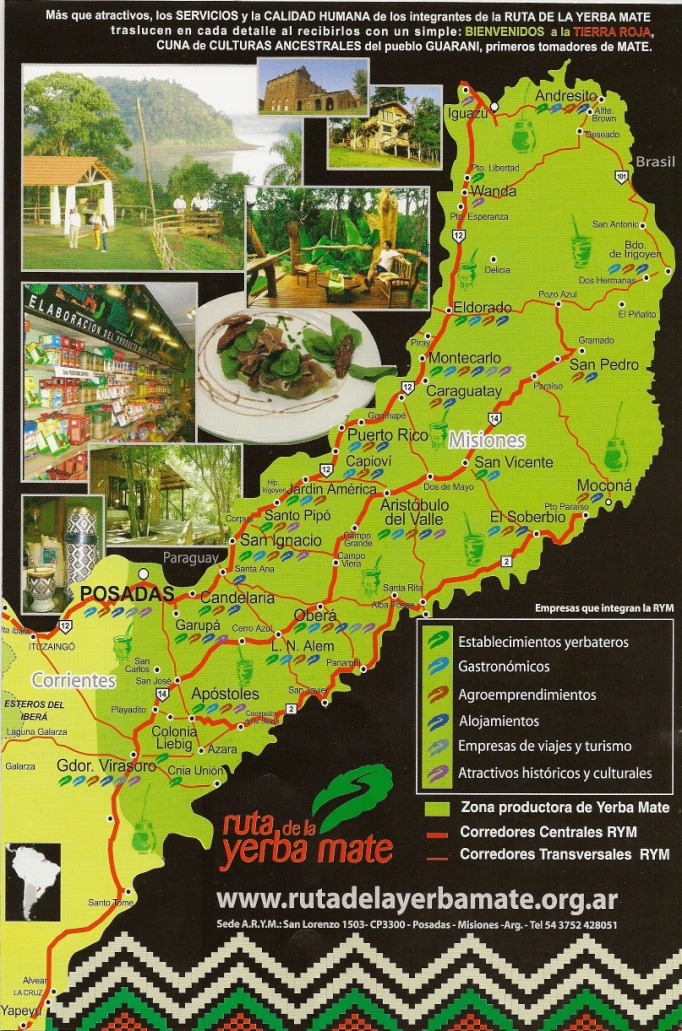 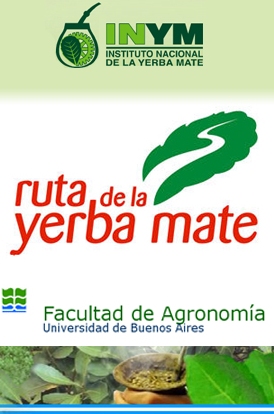 Argentina:  Ruta de la Yerba Mate
Existen 4 establecimientos que ofrecen servicio de alojamiento y actividades relacionadas al cultivo y consumo de la Yerba Mate. Asimismo, 3 establecimientos gastronómicos ofrecen alimentos elaborados en base a este producto.

El Instituto Nacional de Yerba Mate es el organismo regulador de la actividad de elaboración de este producto.  Posee distintos programas, como el La Ruta de la Yerba Mate es el primer producto turístico de la Argentina, que vincula la actividad productiva de la yerba mate con la historia, la cultura, la gente, y los  paisajes de Misiones y de Corrientes.  Es ejecutado por el Instituto Nacional de la Yerba Mate (INYM), la facultad de Agronomía de la Universidad de Buenos Aires, y la Asociación Ruta de la yerba mate
Cebando mate
Tereré
Mate cebado
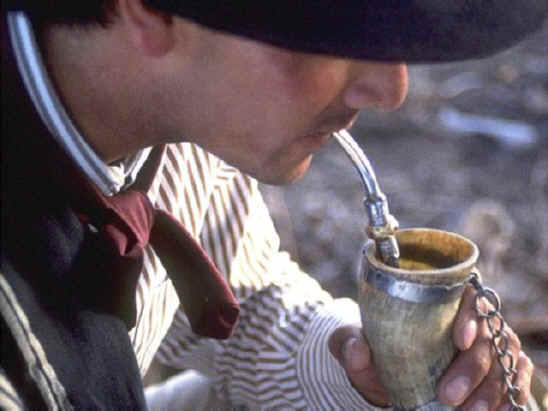 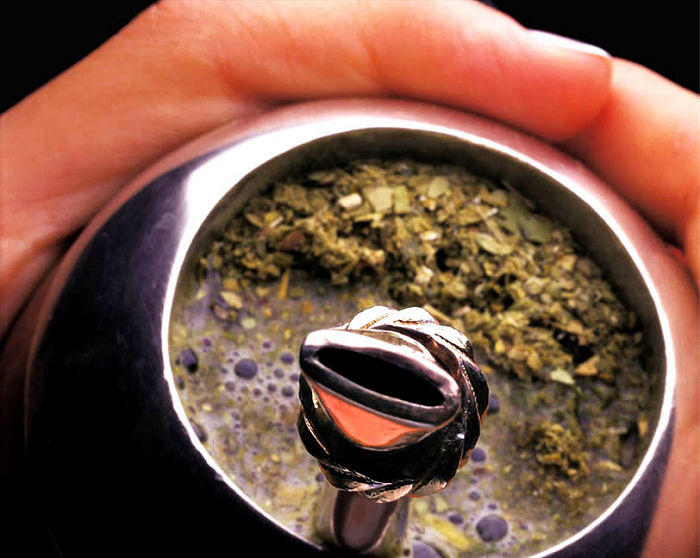 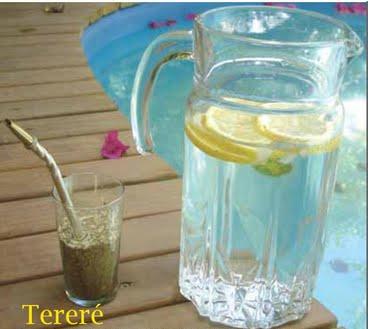 Argentina:  Ruta de la Yerba Mate
La yerba mate, constituye en sí misma, una representación de la idiosincrasia de Argentina, Brasil, Uruguay y Paraguay. Los indígenas lo consumían antes de la conquista. 

La yerba mate contiene numerosas vitaminas y minerales, tales como resinas, fibra, aceite volátil, taninos. Contiene además, carotín; vitaminas A, C, E, B-1, B-2, y B-compuesto, riboflavin, ácido nicotínico, acido pantoténico, biotín, magnesio, calcio, hierro, sodio, potasio, manganeso, silicon, fosfato, sulfuro, ácido hidroclórico, clorofila, choline y inositol. También contiene componentes químicos llamados xanthines, que tienen un efecto antioxidante, diurético y laxante.
Yerba Mate elaborada
Planta de la Yerba Mate y suelo laterítico
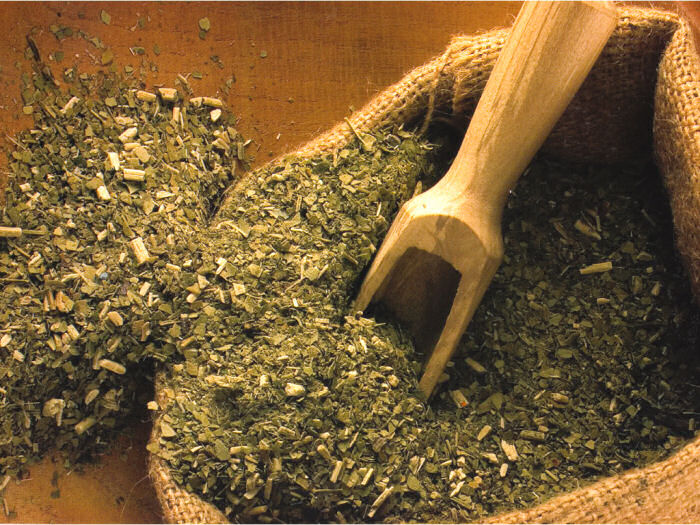 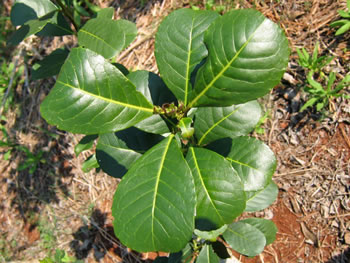 Argentina:  Ruta de la Yerba Mate
El INTA contempla programas  dirigidos a generar, desarrollar y adecuar tecnologías de producción sobre la base de estrategias sustentables que integren los componentes genéticos, ecofisiológicos, nutricionales y de manejo, dirigidos a asegurar  productividad, calidad y estabilidad de los procesos industriales y de los productos resultantes, minimizando la incidencia y  afectación por factores exógenos (bióticos y abióticos).

Existe asimismo, un protocolo de calidad que reglamenta el funcionamiento de los establecimientos que intervienen en la ruta, tales como establecimientos agropecuarios, restaurantes, bares y confiterías, las agroindustrias, los alojamientos, las agencias de Turismo y otros participantes que eventualmente puedan 
	incorporarse. 

Se estima que, actualmente, Argentina produce
	alrededor del 60% de la producción de 
	yerba mate en el mundo.
Helado de Yerba Mate
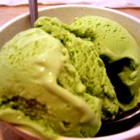 Argentina:  Ruta de la Yerba Mate
El circuito se diseñó en forma de cluster, interviniendo distintos agentes económicos, (agencias de viajes, establecimientos productores, plantas industriales, guías, transporte, y otros elementos que conforman la actividad turística). 
La autoridad de aplicación, es la Asociación de la Ruta de la Yerba Mate, responsable por la política de calidad. 
Durante el recorrido, se sirve un menú regional con platos elaborados a partir de los productos característicos
	de la ruta, los que deben ser
	ofrecidos en la carta de todos
	los establecimientos agrope-
	cuarios y restaurantes.  
	También, posee un sistema de
	señalización de la ruta y un
	sistema de información común
	disponible en todos los estable-
	cimientos. 
En forma secundaria se 
	suman a una ruta alimentaria 
	otros integrantes relaciona-
	dos con el turismo, la agroindustria, el comercio, artesanías y la cultura rural de la zona en tanto éstos sean aprobados por la autoridad de la ruta.
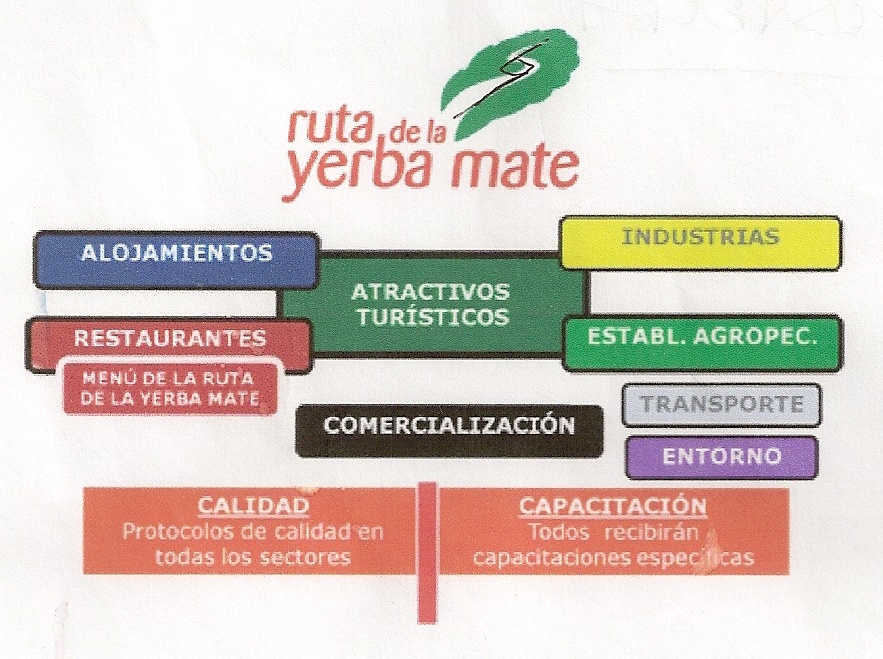 Cluster del circuito
Colombia:  Festival de la Ciruela
El festival de la ciruela es un evento que se realiza en el corregimiento de Campeche -   Municipio de Baranoa, en el cual se puede conocer y degustar los productos derivados 
de la ciruela como el vino, pudines, mermelada, vinagreta, jugos, dulces y artesanías, los cuales son elaboradoras por la misma comunidad. 
 
La ciruela es oriunda de Guadalajara (México) que llego a tierras colombianas alrededor  del año 1950. 
La ciruela además de ser un alimento de alto 
valor nutritivo, de los huesos (carozos) se
Puede extraer un aceite sucedáneo de 
almendras.
 
Los productos elaborados a base de la 
Ciruela como pudines, vino de ciruela, 
pan de yuca  y artesanías son fabricados y
vendidos en comercios y casas 
particulares
Productos elaborados con pulpa de ciruela: pudding, vinagretas, vinos y dulces
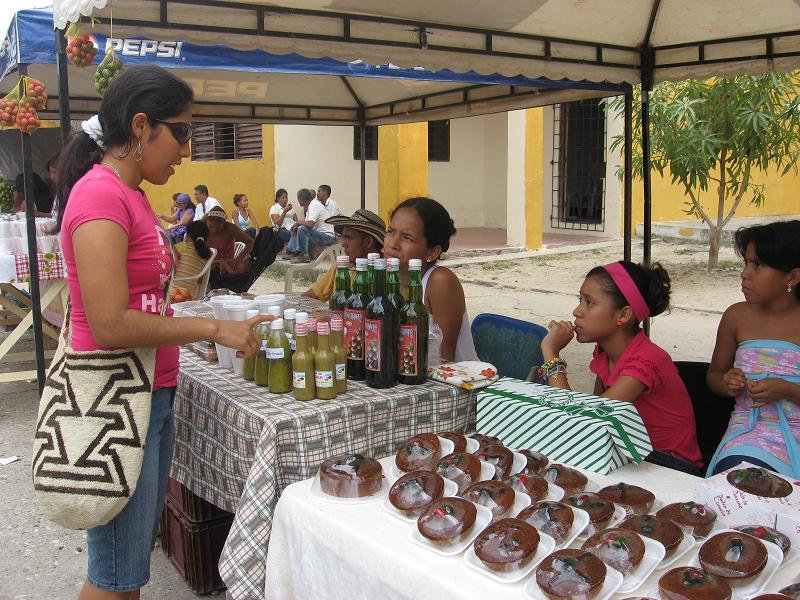 Colombia:  Festival de la Ciruela
La ciruela se ha convertido para los hogares del Corregimiento de Campeche en el sustento económico, la mayoría de la población se dedican a la elaboración de los diferentes  productos derivados de la ciruela cuya receta pasan de generación en generación.
 
El festival es un evento gastronómico-cultural donde se ofrece conocer su proceso productivo, agropecuario y microempresaria, compartir y degustar  de la gastronomía local.
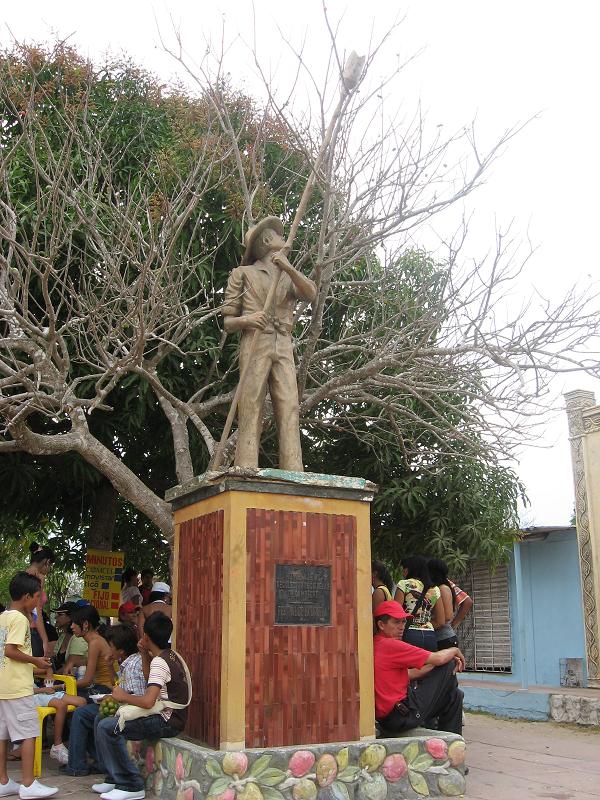 Monumento en honor al campesino recolector de la ciruela
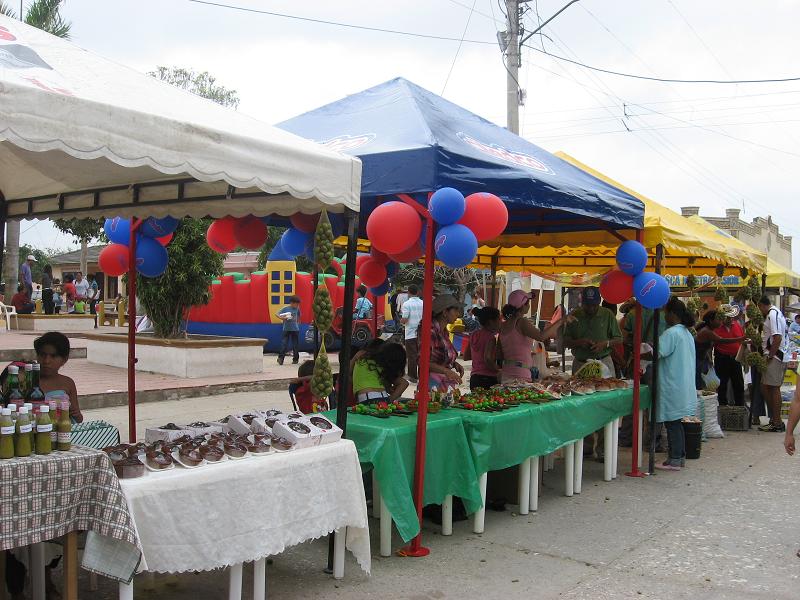 Festival de la Ciruela
Colombia:  Festival de la Ciruela
Se espera una mejor  organización  de este evento  a través de la creación de una fundación que regule y ayude a los participantes del evento así como la ayuda de los entes gubernamentales quienes apoyan en la promoción del evento.
 
Son los mismos líderes de la población y de esta actividad agrícola quienes se encargan de capacitar a los pobladores acerca de  la metodología de producción y la concientización de los beneficios económicos y culturales de la ciruela.
Artesanías elaboradas con motivo de la ciruela
Ventas de bultos y saquitos de ciruelas
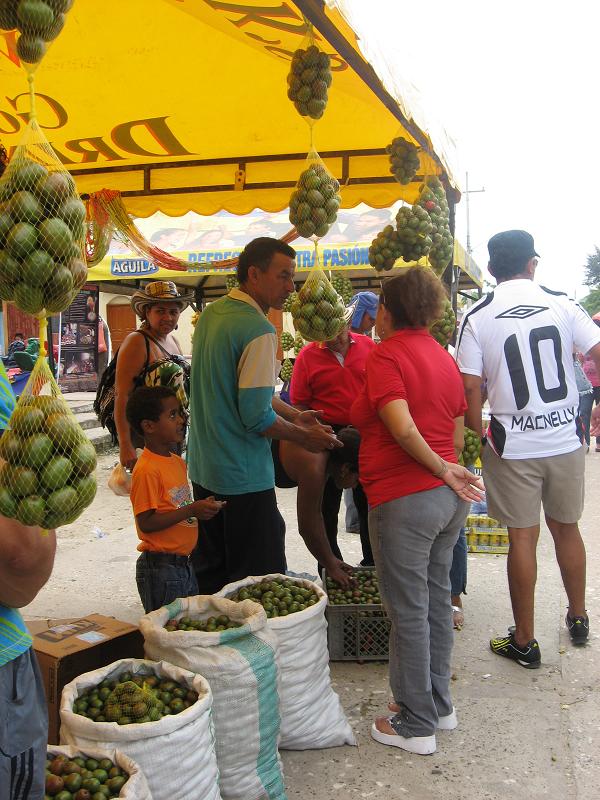 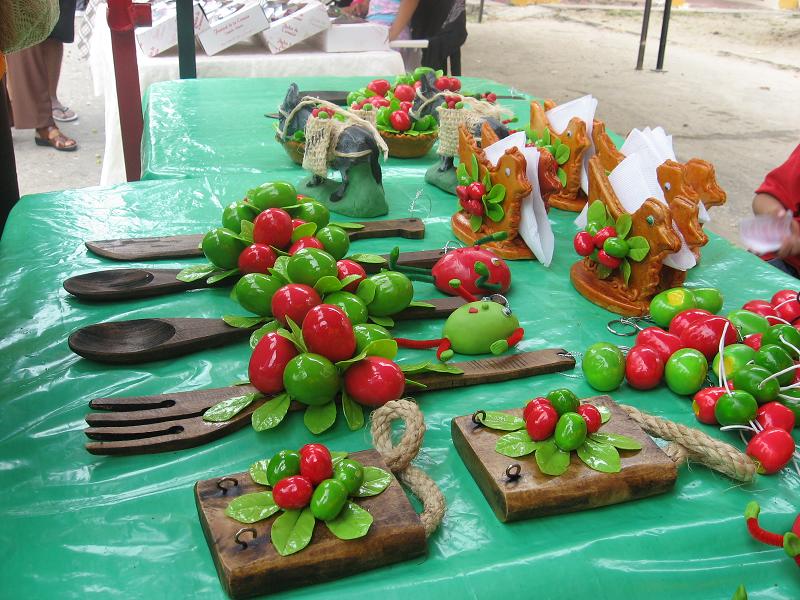 Colombia:  Ruta del Café – Triangulo del Café
Tres departamentos hacen parte del Eje o Triángulo del Café en el que se encuentra la ruta del café.  Pereira (la reina del Otún), Armenia (la ciudad milagro) y Manizales (ciudad  cultural) son las capitales de los Departamentos de Risaralda, Quindío y Caldas. El paisaje cultural ha sido definido por la UNESCO  como categoría de valoración cultural  y natural de un territorio en el que hay un reconocimiento  y conservación de  las  expresiones culturales regionales. 
 
				En este territorio se han tejido diversas 				relaciones sociales  y simbólicas alrededor 				del café, que se manifiestan especialmente 				en los lugares donde tradicionalmente se 				brinda la bebida, “el café”.
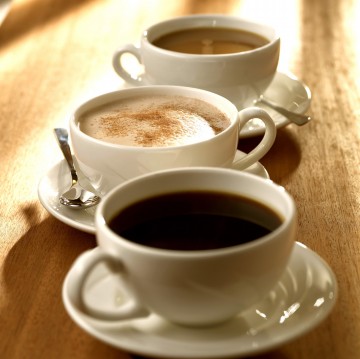 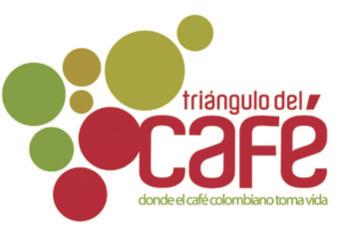 Colombia:  Ruta del Café – Triangulo del Café
El café ha sido uno de los principales productos de exportación y generador de empleo local, además de ser un símbolo como el mejor suave café del mundo  se ha producido en una imagen reconocida a nivel internacional (Café de Colombia, Juan Valdés) y que está asociada al territorio que se encuentra ubicado en el corazón de Colombia.
 
Ya existe un posicionamiento de marca del 
destino en el que se ofrece turismo rural,
de recreación y descanso. 
Actualmente el destino cuenta con imagen de 
marca.
En esta zona cafetera existen gran cantidad de 
restaurantes, hoteles, hosterías y haciendas
Algunas de las haciendas cafeteras ofrecen
alojamiento  y poseen una arquitectura del siglo
XIX, representativas de la colonización 
antioqueña
Café de Colombia
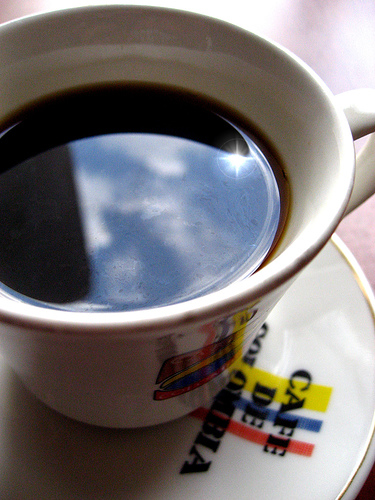 Colombia:  Ruta del Café – Triangulo del Café
La ruta del café se puede realizar durante
todas las épocas del año. 
Los eventos asociados directamente con el 
Café son: Reinado Internacional del Café  
y se desarrolla durante  la Feria de Manizales
en enero.
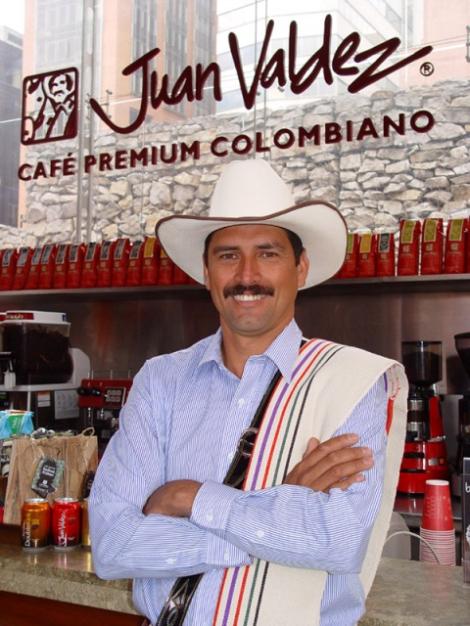 Feria de Manizales
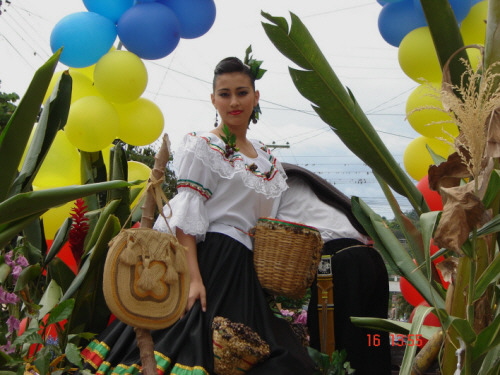 Colombia:  Ruta del Café – Triangulo del Café
Actualmente el eje cafetero se comporta como cluster en el que participan activamente agencias de viajes, hoteles, restaurantes, guías, fincas cafeteras, transportadores, artesanos y una serie de atractivos relacionados directamente con la actividad cafetera tales como parques temáticos: Parque  Nacional del Café, Parque Nacional de la Cultura Agropecuaria (PANACA), el Museo de la Cultura Cafetera (donde se muestra todo el proceso de producción y la cultura cafetera y Recorrido por la Cultura  Cafetera (RECUCA).

La Federación Nacional de Cafeteros y los Centros de Preparación del Café (CPC) son quienes promueven y difunden la correcta preparación de un café de excelente calidad, difusión que se hace de manera gratuita a todas  aquellas empresas que lo soliciten; premian a los establecimientos que sirven el café de excelente calidad.
La Corporación Quindío, tiene como misión centrar la promoción del departamento de Quindío, generar espacios de reflexión sobre la identidad gastrónomica.
Ecuador:  La Ronda
La Ronda es una calle ubicada en el centro histórico de Quito. 
Remodelada en 2007 por el Fondo de Salvamento del Patrimonio Cultural (FONSAL), con el objetivo de recobrar los valores históricos, culturales y gastronómicos de esta calle.
Cugchucaras
Llampingachos
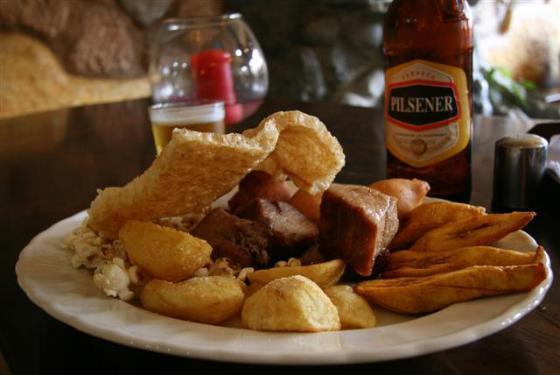 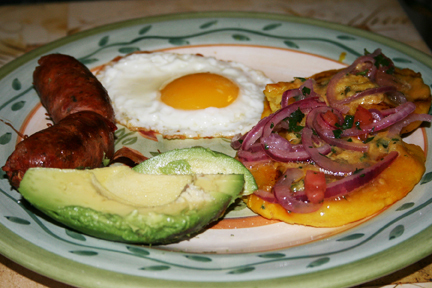 Ecuador:  La Ronda
La gastronomía ecuatoriana, constituye en sí misma, una representación de la idiosincrasia del Ecuador. Los indígenas, por ejemplo, consumían mucho el maíz. 
Existen distintas formas de preparar este grano y se lo consume a nivel de país como producto esencial de varios platos: por ejemplo: 
 Tortillas de maíz
 Tamales
 Chicha
Tamal
Yaguarlocro
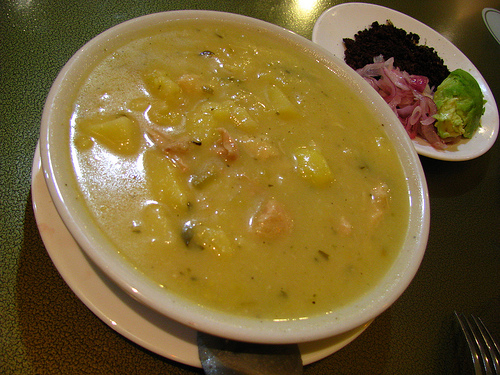 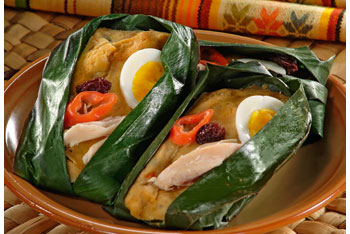 Ecuador:  La Ronda
Servicios relacionados con la ruta
Los restaurantes (4) ofrecen una gama de platos de la gastronomía local. 
Los productos se consumen en toda ocasión, en fiestas populares, celebraciones, etc., en todo Ecuador.

Aporte a la economía
Ejecutado el proyecto de rehabilitación urbana de La Ronda, abrieron los locales cerrados por el deterioro del sector, instalándose cafeterías, bares, restaurantes, bares cafeterías. 

Comercialización
La comercialización está estructurada 
directa e indirectamente. En forma 
directa, a través de la oferta de sus 
menús a los visitantes,  
Integrada también, por agencias de viajes
administradores de La Ronda junto al 
Área de Comunicación encargada de 
distribuir material P.O.P, folletos, volantes
a centros de Información Turística de
la Corporación Metropolitana.  
En la actualidad este tipo de información 
ya no esta disponible al público
Fritada Ecuatoriana
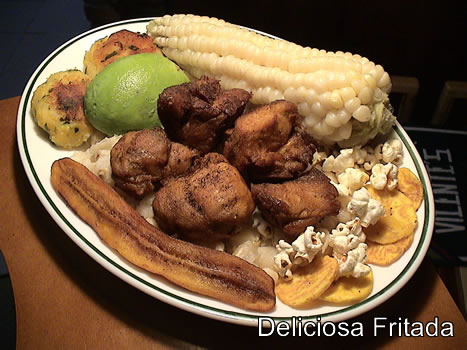 Mexico:  Feria de la Alegria y del Olivo
La  Feria de la alegría  y del olivo se celebra en fechas variables entre las últimas semanas de enero y las primeras de febrero de cada año en el pueblo de Santiago Tulyehualco, perteneciente  a la Delegación  Xochimilco al sur de la ciudad de México.
En la feria se ofrece al público un sin fin de 
productos artesanales elaborados 
con amaranto y olivo.
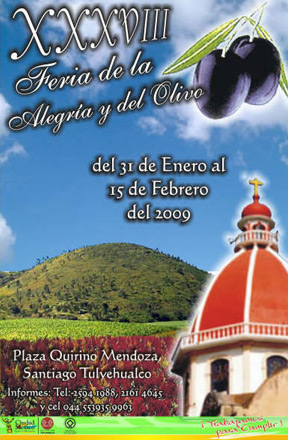 Amaranto
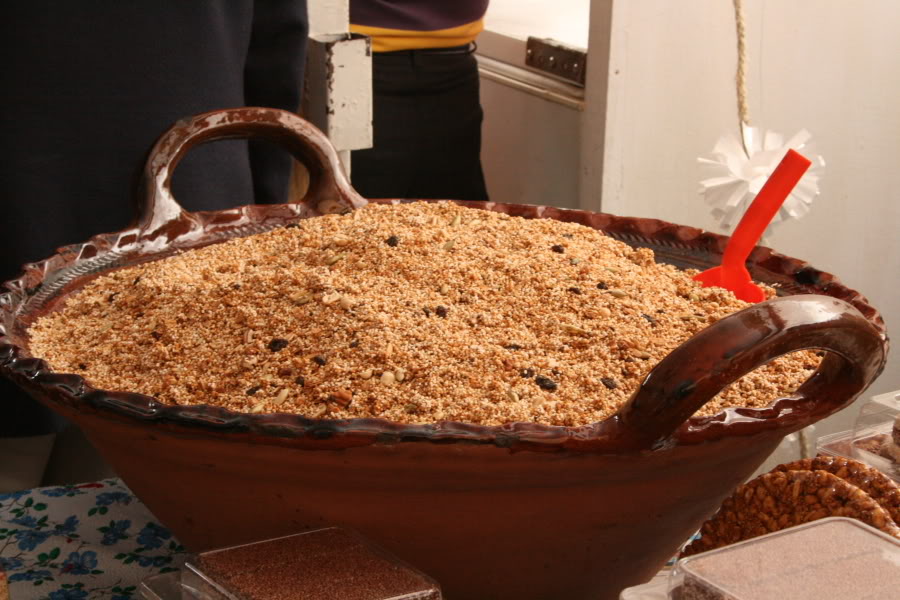 Productos con olivo
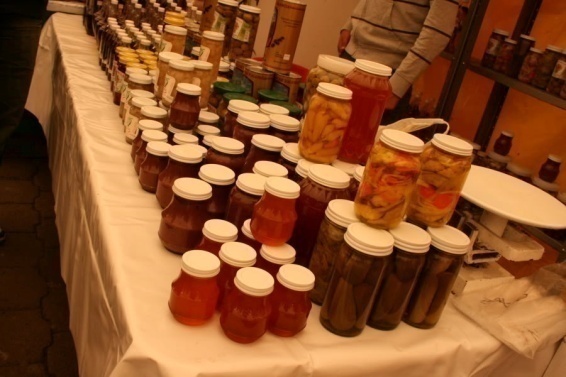 Mexico:  Feria de la Alegria y del Olivo
El  amaranto,  se cultiva en la parte central de México, es un grano  que puede consumirse como cereal y se utiliza también para la elaboración de panqués, harinas, horchatas, sopas, palanquetas, atoles y dulces de variadas formas llamados” alegrías”, que dan nombre a la feria. 
Las alegrías son elaboradas con una técnica 
artesanal de origen prehispánico.  
Dentro de la feria es posible encontrar 
productores de la semilla poniéndola al alcance 
del visitante sin intermediarios.
Granos de Amaranto
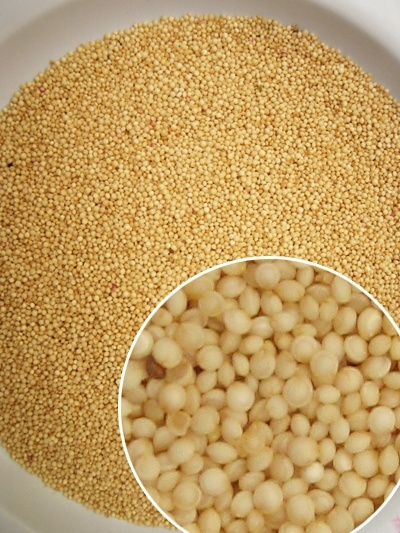 Alegria de Amaranto
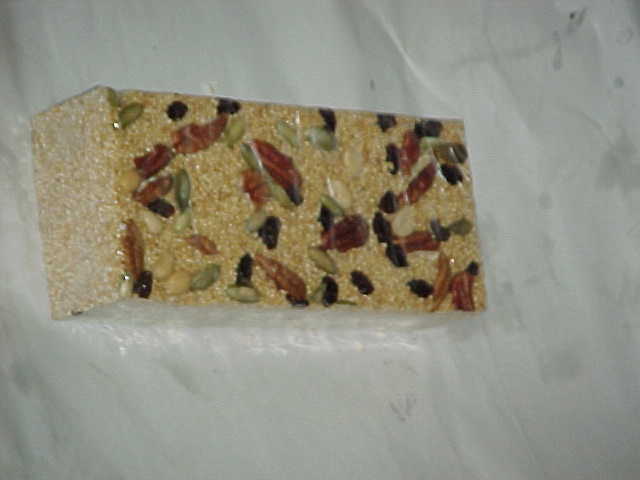 Mexico:  Feria de la Alegria y del Olivo
Los establecimientos que ofrecen platillos terminados así como productos industrializados se encuentran dentro y fuera de la feria.

Santiago Tulyehualco  al estar  muy cercana a la población de Xochimilco, importante centro turístico de la capital, existen una amplia variedad de transportes y programas turísticos. La visita a la feria es de varias horas de duración. Durante la feria se hacen visitas guiadas que muestran el proceso del cultivo, cosecha y procesamiento del amaranto en donde también se destaca la historia del lugar, así como sus usos y costumbres, todo para promover y preservar las fiestas populares.  

Estas visitas son apoyadas por la Secretarías de Cultura y Turismo del gobierno de la ciudad de México, así como por el gobierno local (delegación) de Xochimilco.
Calaveritas de amaranto
Trufas de amaranto
Churritos de amaranto
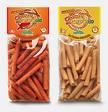 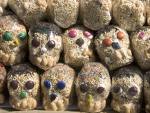 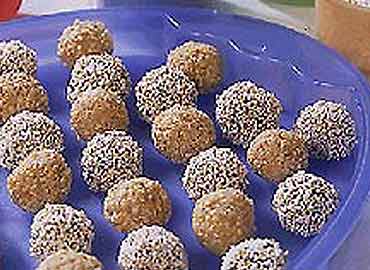 Mexico:  Feria de la Alegria y del Olivo
El amaranto representa una excelente opción para el desarrollo de las comunidades con criterios de sustentabilidad económica, ecológica, nutrimental y social. 
Más del 50% de la economía de la región se basa en la producción y comercialización del amaranto y del olivo.  Desde el 2005 el  gobierno mexicano a través del Consejo Nacional para la Cultura y las Artes (CONACULTA) ha gestionado ante  la UNESCO que la gastronomía mexicana sea declarada una de las Obras  Maestras del Patrimonio Intangible de la Humanidad.
Postre con Amaranto
Helado con Amaranto
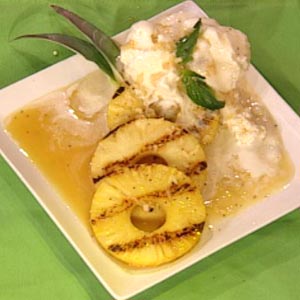 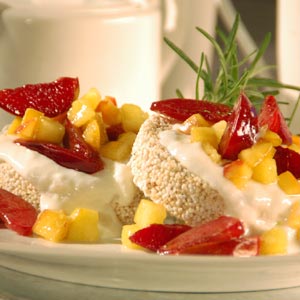 Nicaragua:  Ruta del Café
Constituida por los principales departamentos cafetaleros de la zona Norte de Nicaragua.
Objetivo principal: dar a conocer el proceso de producción y comercialización del café. 
La idea es que el turista, conozca de dónde proviene parte del mejor café del mundo, y que pueda recorrer los cafetales en las fincas que lo producen. La Ruta abarca: 1) planificación turística participativa en los municipios y departamentos; 2) la realización de proyectos piloto en materia de infraestructuras turísticas, 3) organización de eventos y señalización. El turista, puede aprovechar su estadía en la zona para realizar ecoturismo, turismo de aventura, agroturismo, etnoturismo, y turismo educativo y cultural.
La zona cuenta con infraestructura adecuada con hoteles de montaña, restaurantes, museos, reservas naturales, y parques nacionales. Posee programas de capacitación en temas de asociatividad, turismo alternativo, gestión empresarial, gastronomía y alfabetización; Posee un plan de promoción y comercialización basado en una estrategia de marca Ruta del Café. El proyecto es parte del programa marco implementado por el Instituto Nicaragüense de Turismo (INTUR), rutas turísticas de Nicaragua que permiten promover destinos turísticos en cada departamento.
Nicaragua:  Ruta del Café
El monto total del proyecto, asciende a 6.7 millones de dólares están financiados por el Gran Ducado de Luxemburgo con contraparte municipal y privada, ejecutado por un período de cuatro años, a partir del año 2007, en cuyo lapso se espera garantizar la consolidación de la región norte de Nicaragua como destino turístico Rutas turísticas. 
La Ruta del Café forma parte del Programa Nacional de Rutas Turísticas de Nicaragua.
En esta ruta, los beneficiarios directos son 1.200 personas y los indirectos, unas 6.000.-
Se pretende elevar el tiempo de estadía de los visitantes a la zona, pasando de dos días (actualmente) a cinco días o más.
Pipián, chilote y frijolitos en vara
Elote cocido, güirillas, y tamal de elote
Nacatamal, café y pan
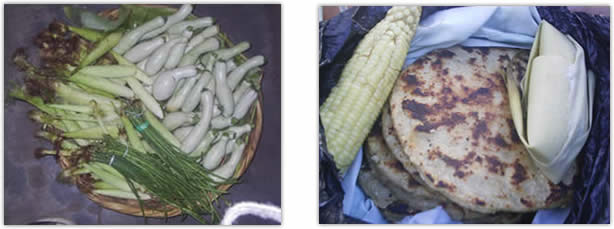 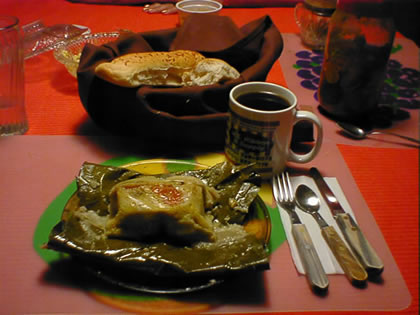 Nicaragua:  Ruta del Café
Servicios relacionados con la ruta
Eco Posada El Tisey Esteli, Finca Jaguar (Jinotega), Finca Kilimanjaro(Jinotega), Finca San Carlos (Jinotega)
Son alojamientos de diversas categorías que ofrecen, además del servicio de alojamiento, alimentación con comida nicaragüense (gallo pinto, cuajada, huevos revueltos, entre otros. También se ofrece caminatas por los cafetales y otros circuitos temáticos. 

Restaurantes campestres: 
Ofrecen comidas típicas ( frijoles cocidos, cuajada, tortillas , café, rosquillas, güirilas, yoltamal, tamal pizque, gallo pinto, nacatamal).
Nicaragua:  Ruta del Café
La base de la gastronomía nicaragüense ha sido el maíz; sin embargo, con la introducción del café se logró una fusión de culturas y como resultado se obtuvo la actual típica comida criolla nicaragüense, 
La mayoría de los platos típicos derivan del maíz y se complementan con  el café.
Algunos platos:
1.- El Gallo Pinto: mezcla de arroz frito y frijoles cocidos; Es servido para el desayuno o cena, acompañado con una taza de café.
2.- Nacatamal: especie de tamal con base de maíz y manteca, con carne de cerdo o pollo. 
3.- Restaurantes Campestre (en su mayoría en los caminos de la ruta), que ofrecen comida típica.
Gallo pinto, ensalada de repollo, plátano y queso frito
Rosquillas
Elotes asados
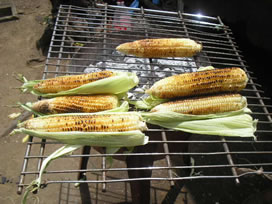 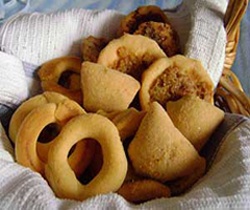 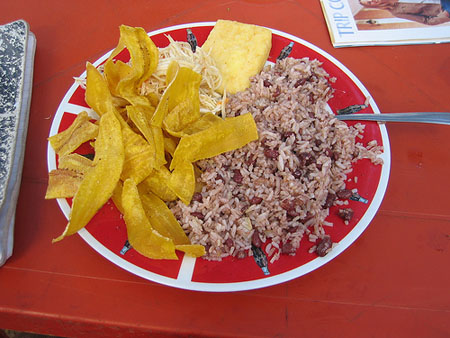 Nicaragua:  Ruta del Café
La producción del café, es artesanal, y se comercializa y se consume tanto en el lugar de producción como en otros sitios

La ruta puede ser recorrida todo el año, y el órgano encargado de su difusión es el Instituto Nicaragüense de Turismo.
Estos lugares son autosostenibles, ya que cosechan maíz, verduras, frutas, frijoles entre otros y además poseen crianza de animales como cerdos y gallinas para su consumo.
Vivero de café de la finca “Kilimanjaro”
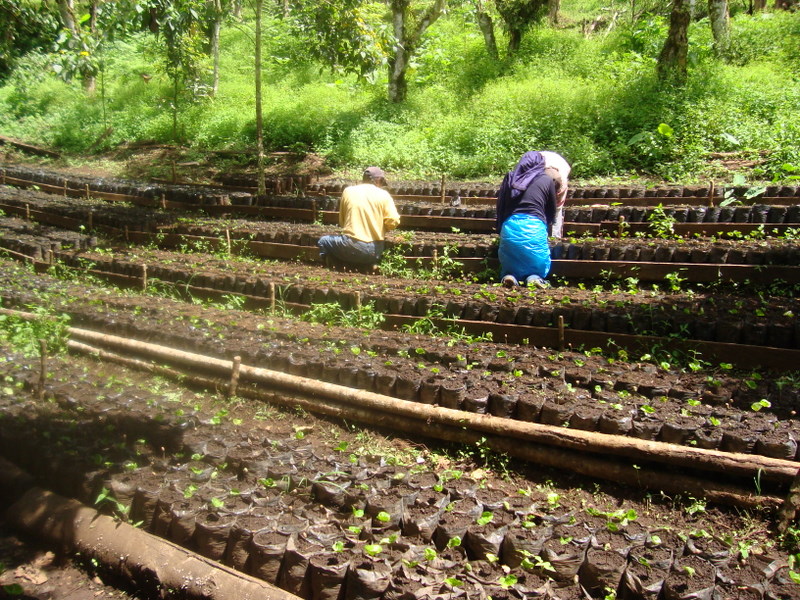 Cabalgatas en fincas de la Ruta del Café
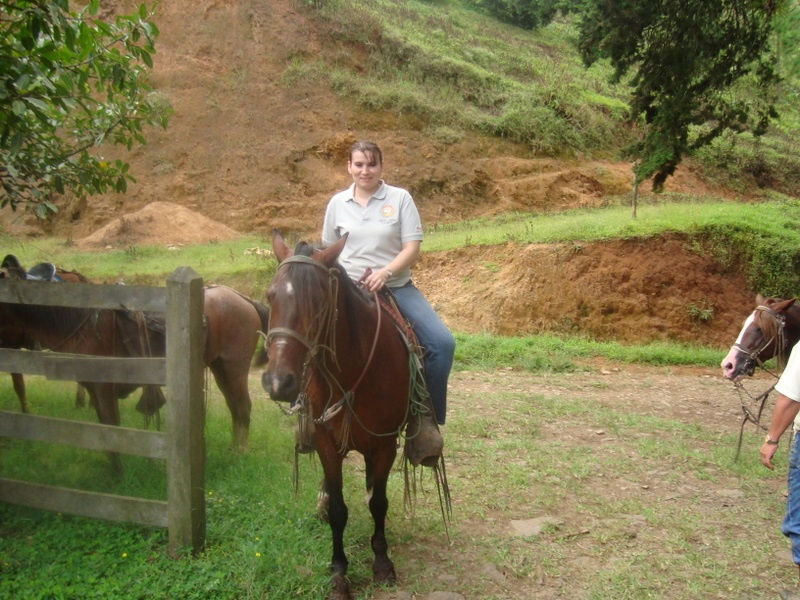 República Dominicana:  Gastronomía en Samaná
La provincia de Samaná cuenta con excelentes atractivos naturales, entre ellos la observación de las ballenas jorobadas y el parque nacional de Los Haitises. 
Se destaca la gastronomía a base de coco, introducida por los inmigrantes negros libertos de los Estados Unidos, que forma parte del producto turístico del destino Samaná 
En la preparación de alimentos (con el coco como elemento fundamental) se destaca el pescado con coco, arroz con coco y el Yaniqueque (mezcla de harina de trigo con coco, horneada)
Pescado con coco
Yaniqueque
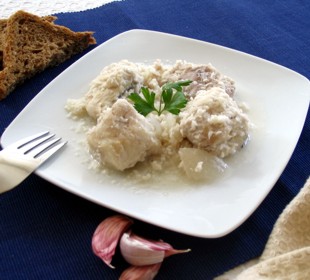 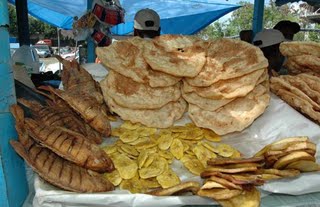 República Dominicana:  Gastronomía en Samaná
Servicios relacionados con la ruta
Restaurantes gourmet, Paradas, Restaurantes típicos y ventas familiares son sitios en los cuales se degustan los platos típicos  a base de coco, arroz y pescado.
La difusión de la gastronomía de Samaná se inicia con pequeños negocios familiares y se integra a la oferta a través de restaurantes de franceses e italianos que se establecen en la década del 1980. 
El desarrollo del Ecoturismo ha contribuido a su oferta y demanda. 
Su consumo se realiza en fiestas populares, en proyectos ecoturísticos, en el lugar y en otros alejados. 
Aportes a la economía
Samaná, aporta ingresos a las comunidades 
y familias, con pequeños negocios familiares, 
restaurantes típicos y proyectos ecoturísticos. 
La cadena de comercialización está integrada
por restaurantes, negocios familiares, 
restaurantes típicos y proyectos ecoturísticos. 
Incluye el tour operador, el hotel.
Arroz con coco
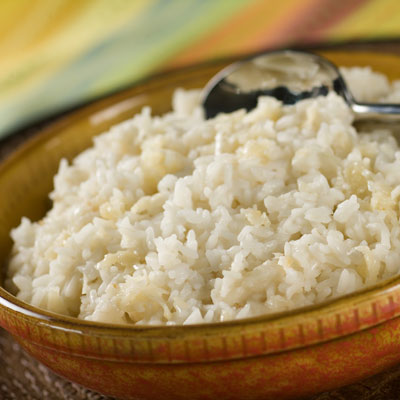 República Dominicana:  Ruta del Café
La Ruta del Café Dominicano encamina la valorización y  promoción de los senderos ecoturísticos y las áreas protegidas en las provincias Hermanas Mirabal y Monseñor Nouel. 
			La protección y promoción del patrimonio ambiental y 			la biodiversidad ha sido planificado e implementado 			con la participación de organizaciones campesinas 			locales vinculadas a la producción de café.
			El desarrollo del ecoturismo promueve acciones y 			actividades que, generan ingresos a las 				  comunidades, fomenta la reforestación, la identidad 			  con el territorio y la activación de las tradiciones 			  culturales locales.
			La Ruta del Café Dominicano es una experiencia 			  ecológica y cultural en la que se promueve la 			  participación de la misma comunidad. 
			Los tres senderos de “La Ruta del Café” se 				encuentran en la loma de Salcedo, en la localidad			de Jamao.
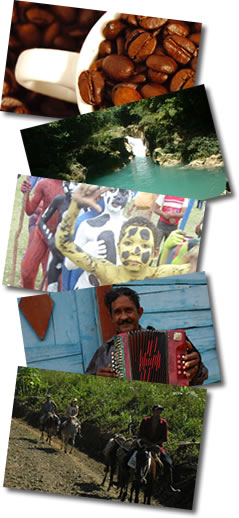 República Dominicana:  Ruta del Café
Servicios incluidos en la ruta
Cabañas de campesinos: que ofrecen a los visitantes la posibilidad de alojarse en las casas de familias beneficiarias de la iniciativa eco-turística.
En particular son 6, las casas identificadas y reestructuradas como “Alojamientos recomendados” disponibles para el alojamiento de los turistas. 
El café es servido en toda ocasión, y también en fiestas populares. 
La producción es tanto industrial como artesanal.
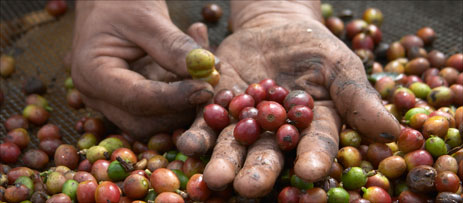 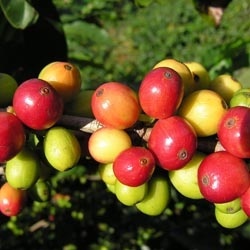 Venezuela:  Cacao de Chuao
El origen de cacao data desde el año 1652, cuando los españoles llegaron a las costas venezolanas  en busca de riquezas y tierras; con el tiempo, descubrieron las maravillas del cacao, los Valles de Chuao se convertirían  en la Hacienda de mayor  producción  de cacao del país.
 
Para llegar a la población de Chuao, es necesario llegar a la ciudad de Maracay, atravesar el Parque Nacional Henri Pitier,  
donde arribada a Choroní en 
donde será necesario tomar 
una lancha (bote de pescadores)
para finalmente llegar a Chuao
Hay otra vía preferida por los 
turistas y montañistas, donde se 
llega a Turmero y se camina 
todo el Parque Nacional 
Henri Pitier  hasta llegar a Chuao.
Entrada al pueblo de Chao
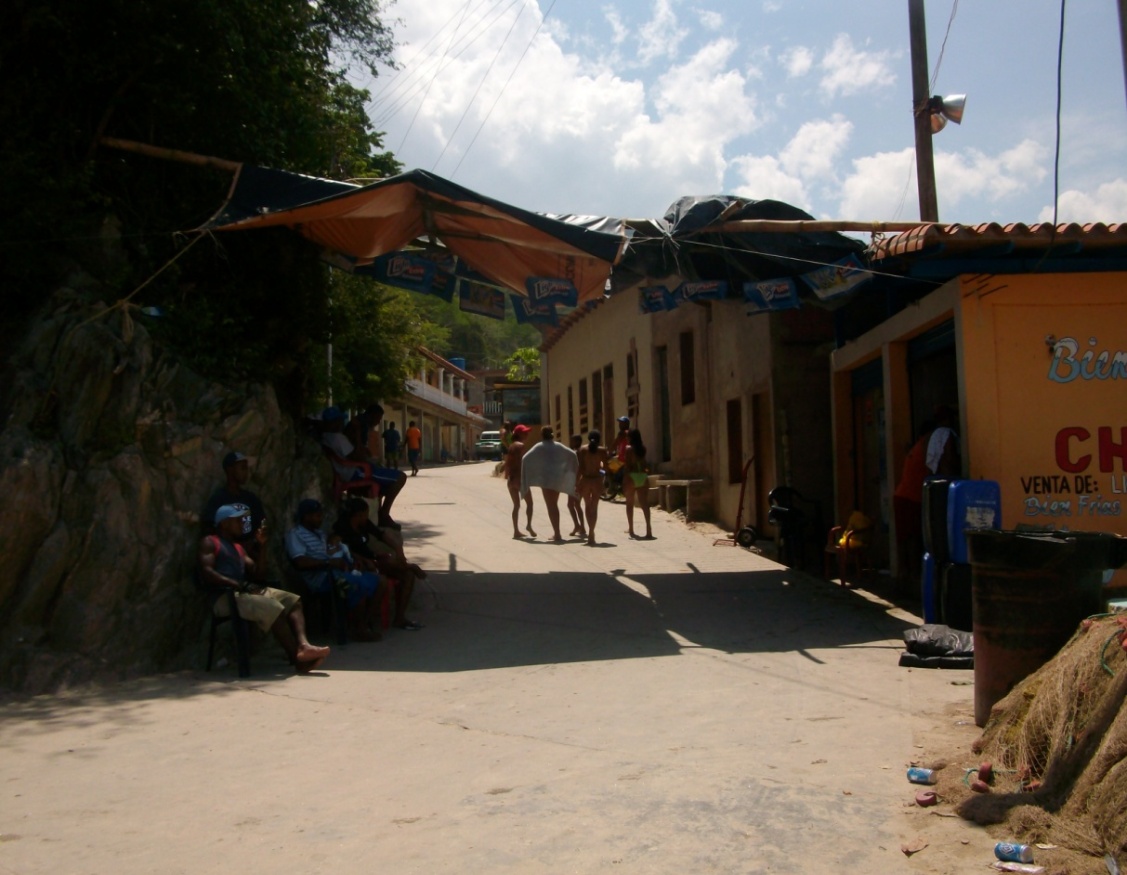 Venezuela:  Cacao de Chuao
Anualmente, la Hacienda Cacaotera de Chuao produce aproximadamente unos 20 mil a 25 mil Kg. de cacao. De los cuales, el 30% de la producción es dirigido a las “Mujeres artesanas” quienes se encargan de trabajar el cacao y realizar panelas de cacao, tortas, bebidas calientes y demás productos provenientes del cacao. Estos productos son comercializados en la Casa de las Mujeres Artesanas, restaurantes y bazares
(pequeñas bodegas donde el 
visitante podrá adquirir panelas 
de cacao).
Plantaciones de Cacao y Plátano en la Hacienda de Chuao
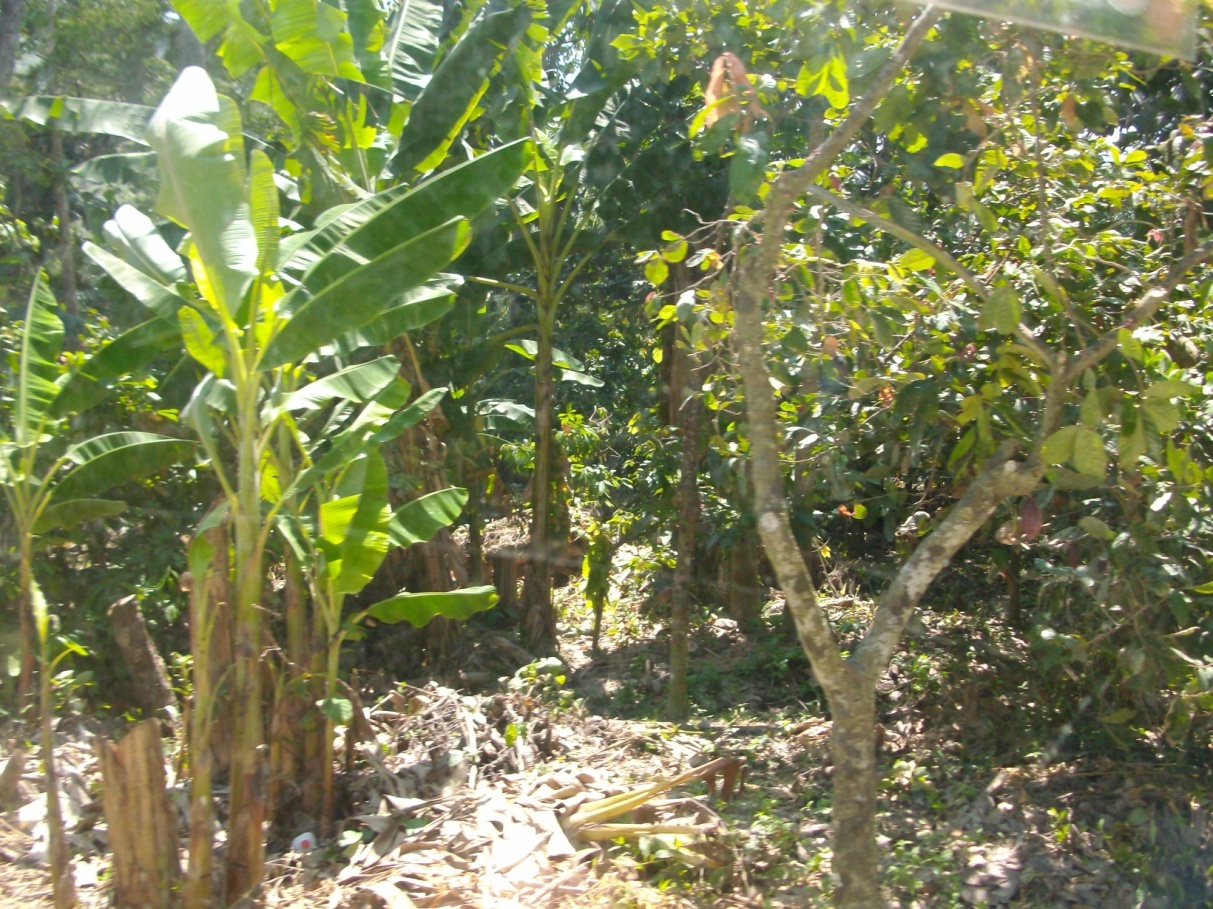 Cacao de Chuao
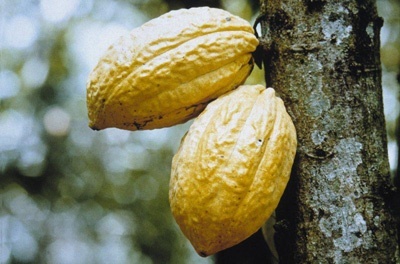 Venezuela:  Cacao de Chuao
FUNDACITE (Fundación para el desarrollo de Ciencia y Tecnología) y la Empresa Campesina de Chuao preparan a la población para capacitarlos  en el ámbito de la actividad agrícola. También buscan motivar a la población de Chuao para que garantice y resguarde su patrimonio a fin de velar por su sustentabilidad. En la actualidad se cultiva el cacao de la misma manera que en la época de la colonia, a fin de evitar alterar el sabor o texturas por medio del uso de pesticidas o fertilizantes.
 
Parte de la producción se exporta a los mercados europeos, en especial a Bélgica e Italia.
Cruz del Perdón
Patio Cacaotero de la Hacienda de Chuao
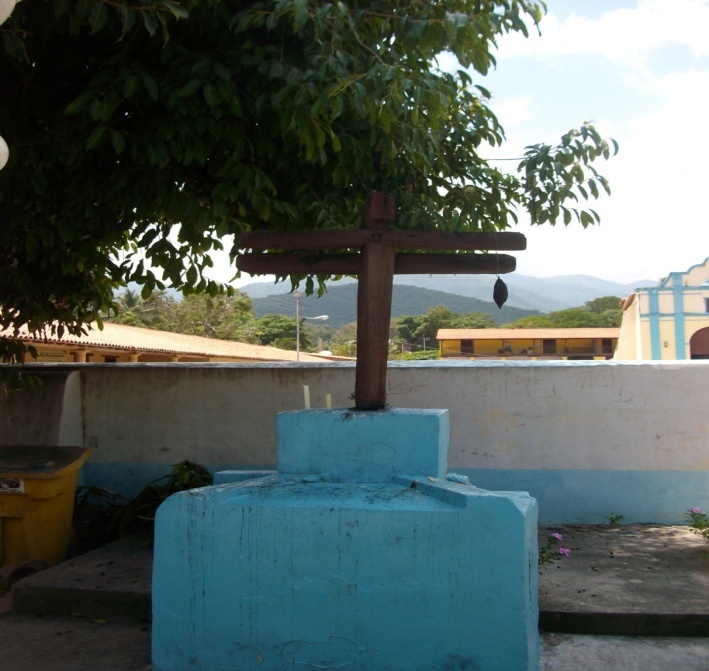 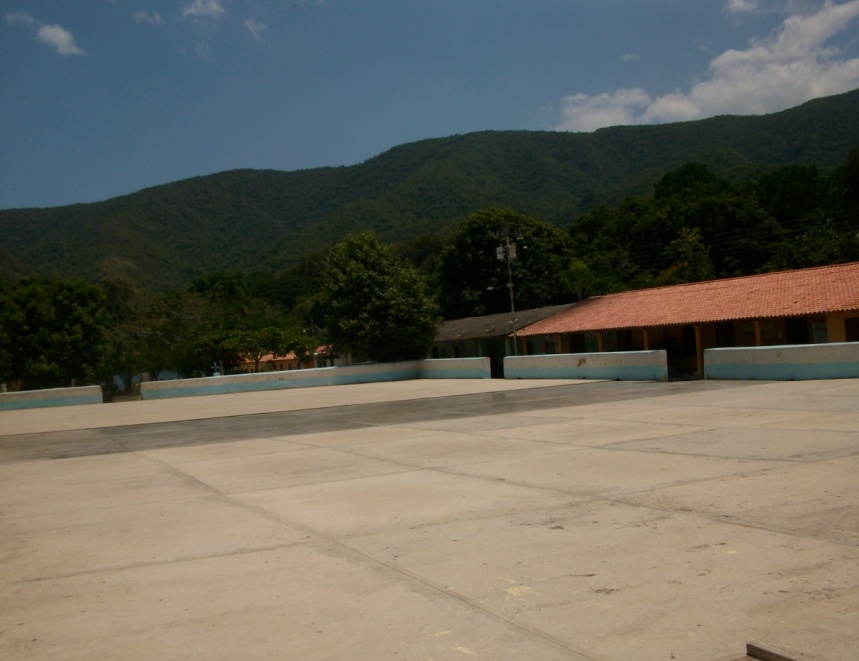 Resultados de la investigación
Países y universidades integrantes de la red, que respondieron a esta investigación Del total de las 14 instituciones que integran la RED, participaron 9, (64,29%) las que enviaron un total de 11 casos a analizar, correspondientes a 7 países.

El análisis permitió visualizar condiciones de vida:  IDH, tasas de desocupación, EV, tasa de mortalidad infantil, porcentaje de médicos por cada mil habitantes, población con acceso a red cloacal, población con acceso a agua potable, porcentaje de población analfabeta.

Se  identificaron productos alimentarios con valor patrimonial para cada uno de los países: Argentina, Colombia, Ecuador, México, Nicaragua, Rep. Dominicana y Venezuela. El maíz, la papa, el cacao y el café son productos presentes en varios de los países y rutas. 

Se  identificaron productos alimentarios con denominación de origen.
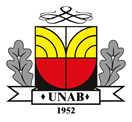 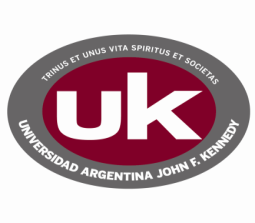 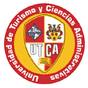 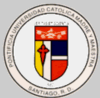 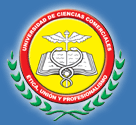 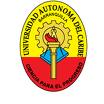 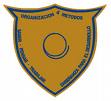 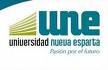 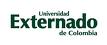 Resultados de la investigación
Se identificaron productos alimentarios autóctonos y aquellos no autóctonos, producto de la fusión con las migraciones recibidas en el país.

Se  identificaron las corrientes migratorias más importantes recibidas a lo largo de la historia de cada país y su aporte a la cocina popular.

En todos los países existen normativas o programas emanados por organismos públicos dedicados a la revalorización de los alimentos con valor patrimonial y se explicaron.

En todos los países existen planes o programas emanados por ONGs u otras organizaciones dedicadas a la revalorización de los alimentos con valor patrimonial y se explicaron.

Se  identificaron los circuitos/rutas, fiestas populares, en los que la comercialización se efectúa utilizando todos los componentes que intervienen en el producto turístico: agencias, transporte, alojamiento, facilidades, etc., en los que el alimento es el atractivo principal o parte del conjunto ofrecido como producto turístico.
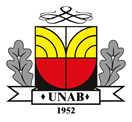 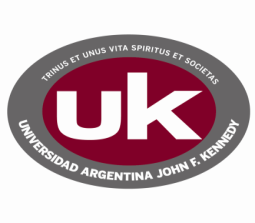 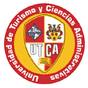 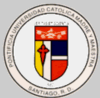 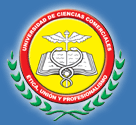 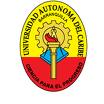 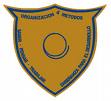 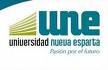 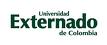 Resultados de la investigación
Se identificaron los pueblos originarios beneficiados por las rutas y/o circuitos gastronómicos analizados.

El análisis de la accesibilidad a los atractivos permitió observar que en todos los casos, es buena o muy buena.

Un 32 % posee aeropuerto, un 36 % tiene terminales de bus y en un 12 % se puede acceder por ferrocarril.

Todos los casos analizados tienen al menos algún alojamiento temático que hace referencia a la ruta y/o circuito estudiado.

En todos los casos hay establecimientos gastronómicos donde es posible degustar productos tradicionales.
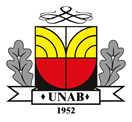 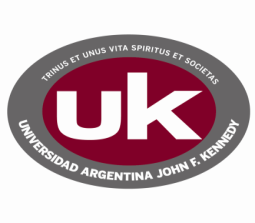 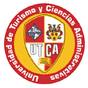 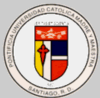 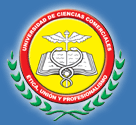 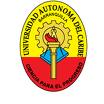 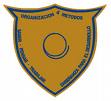 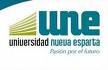 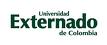 Resultados de la investigación
Los alimentos se sirven en ocasión de fiestas populares, ritos, celebraciones religiosas.

Los alimentos se producen en forma artesanal e industrial y se y consumen en el lugar y fuera de él.

El 82 % de los casos analizados aplica criterios de sustentabilidad

En la Gestión del Proyecto:
      El 15 % es público, el 31 % es privado y en el 54 % es mixto.

El origen de los fondos:
	El 73 % es nacional y el 27 % es mixto.
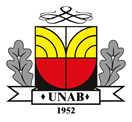 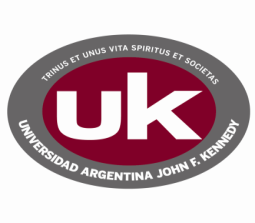 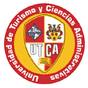 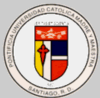 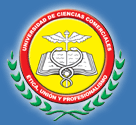 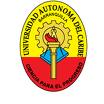 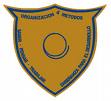 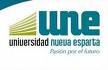 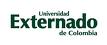 Recomendaciones y propuestas
Reconocer que la comida es sociológicamente relevante ya que es parte de la cultura, transmite costumbres, valores sociales, étnicos, etc.

Promover el concepto de calidad aplicada a todos los procesos: producción, elaboración y distribución. 

Promover el desarrollo regional aplicando el concepto de “Comercio Justo” (conjunto de prácticas socioeconómicas destinadas a favorecer a los pequeños productores con dificultades para acceder a los mercados). 

Promover la calidad de origen del producto, valorizar las prácticas agrícolas y mejorar los productos orientados a su calidad y seguridad. 

Integrar el alimento a la oferta turística del destino.

Reconocer el papel central que tanto el Estado, como la educación tienen en las estrategias de desarrollo de nuevas y mejores propuestas de rutas/circuitos enogastronómicos/ alimentarios.
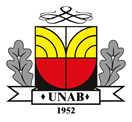 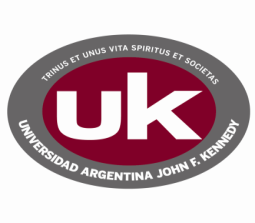 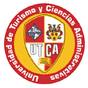 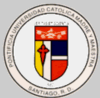 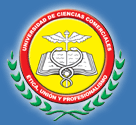 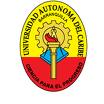 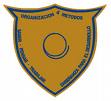 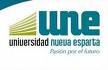 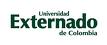 Anexo
Países y Universidades integrantes de la red que participaron de la investigación
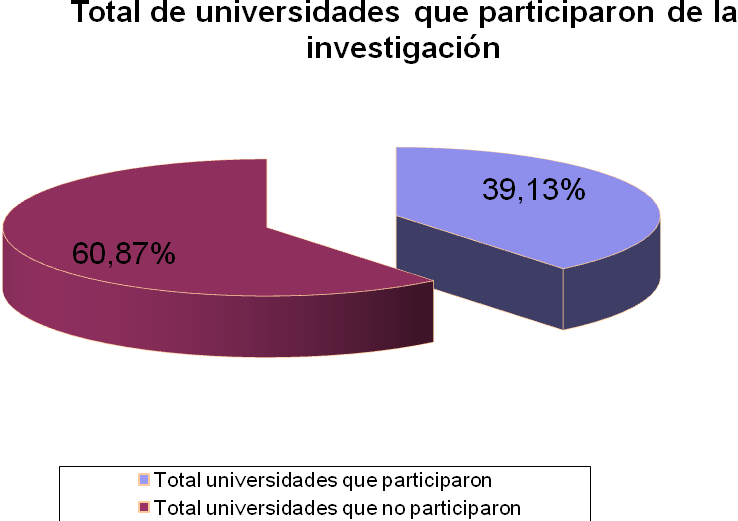 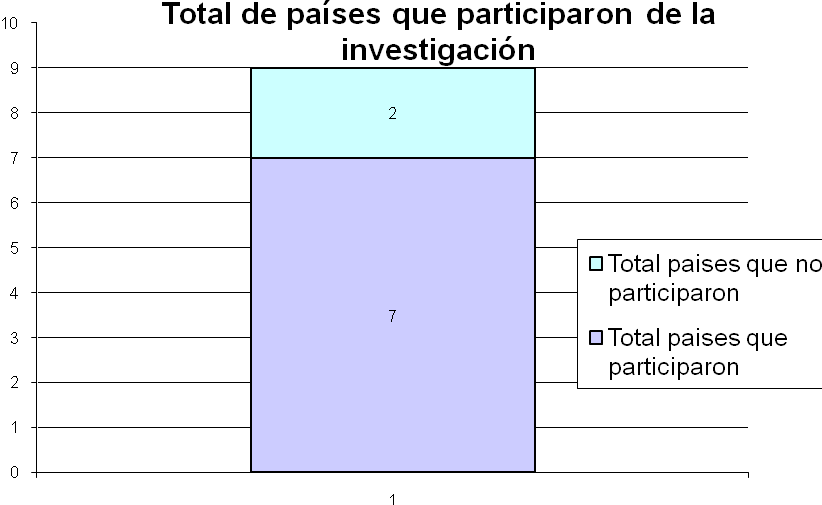 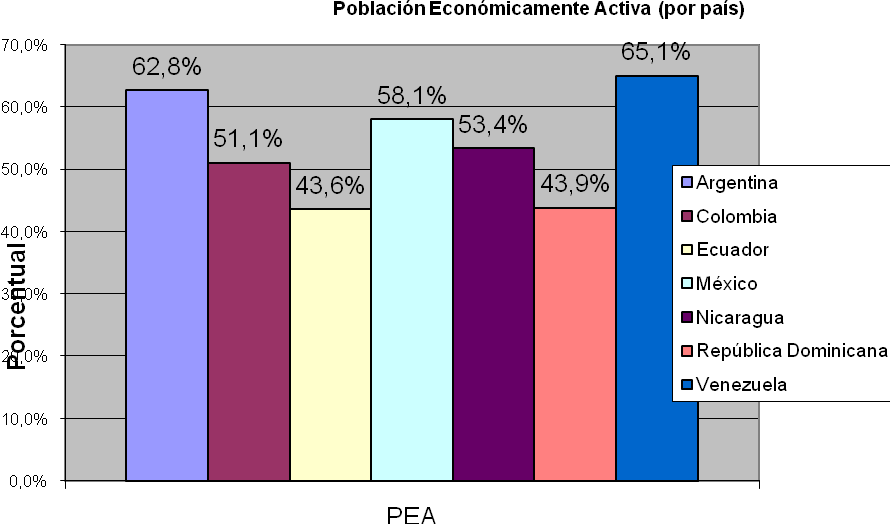 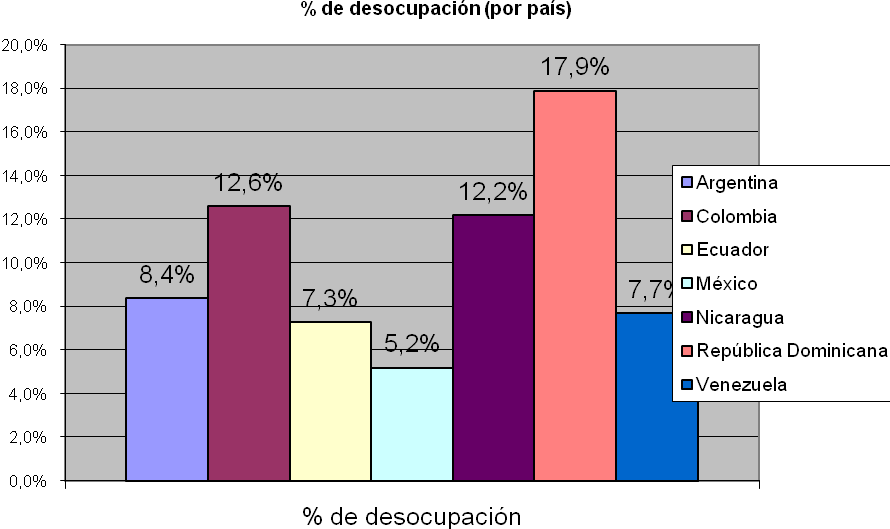 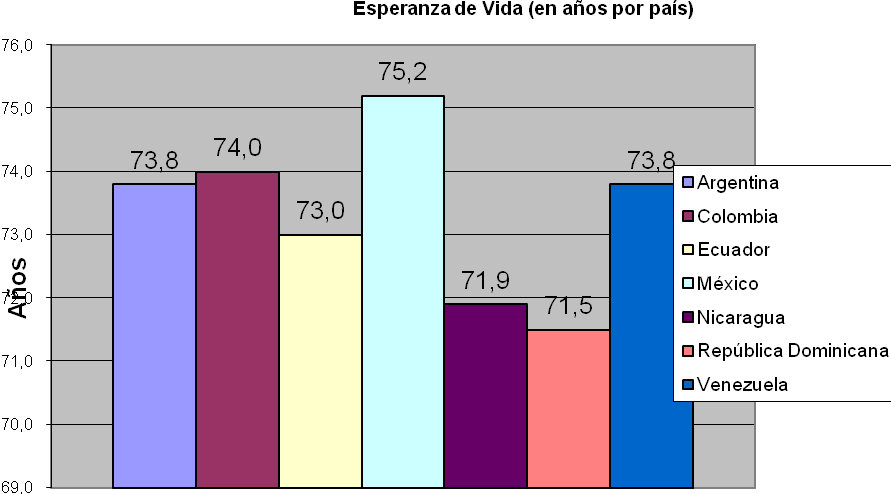 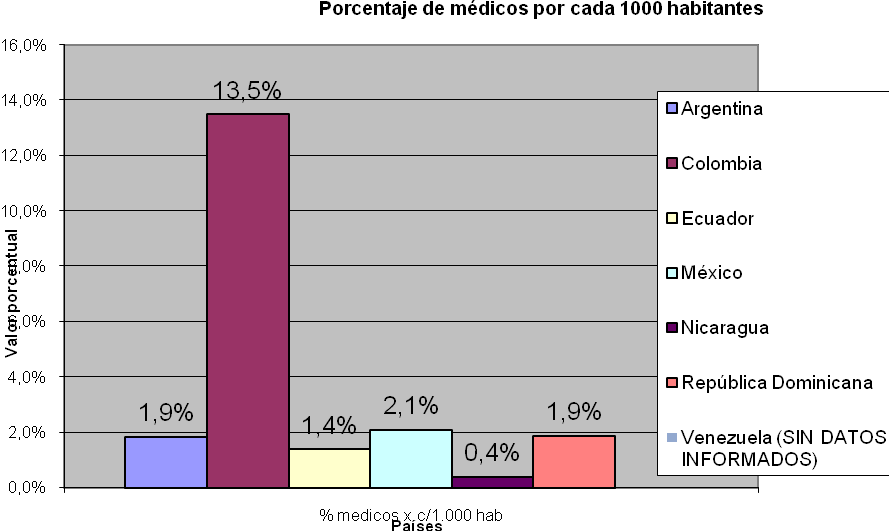 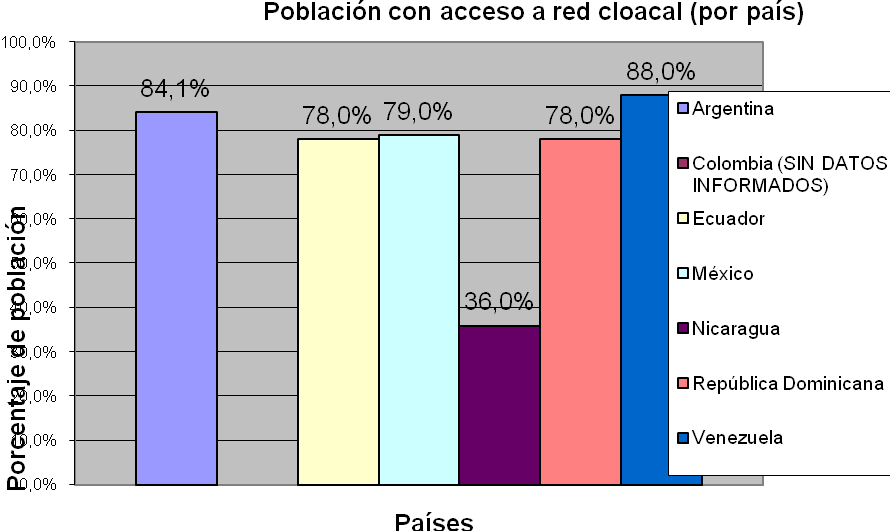 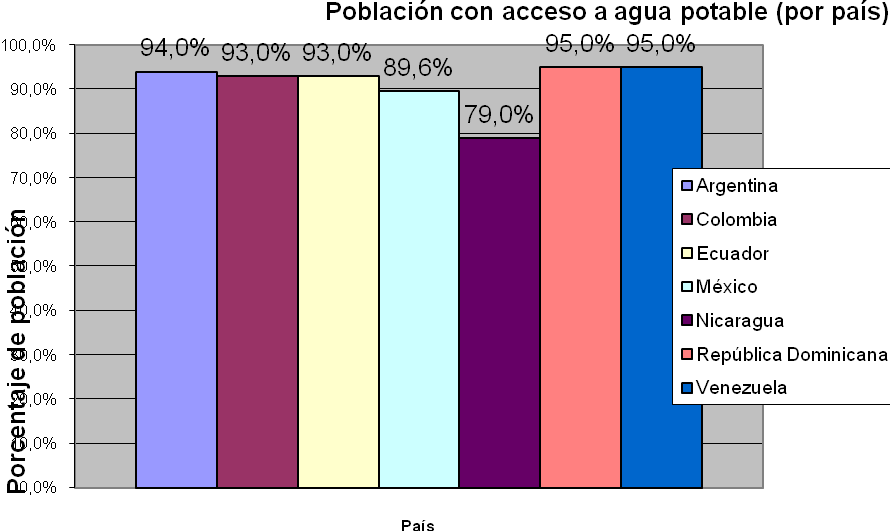 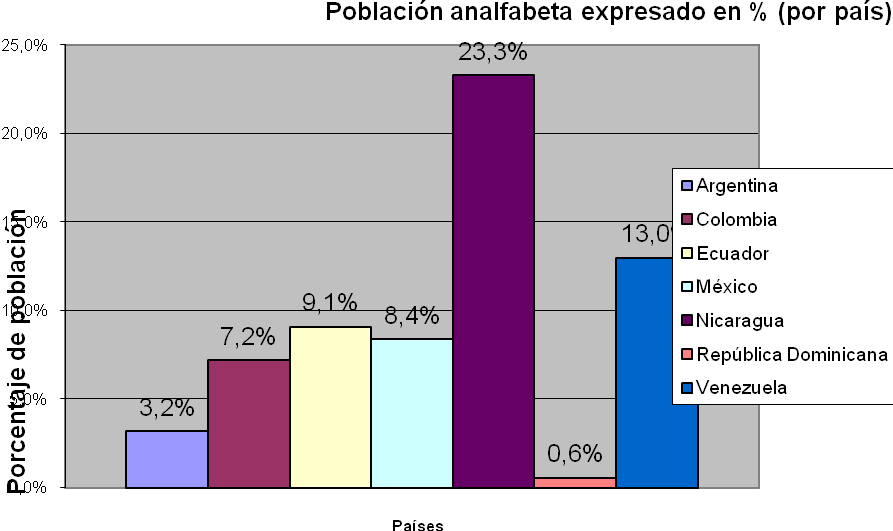 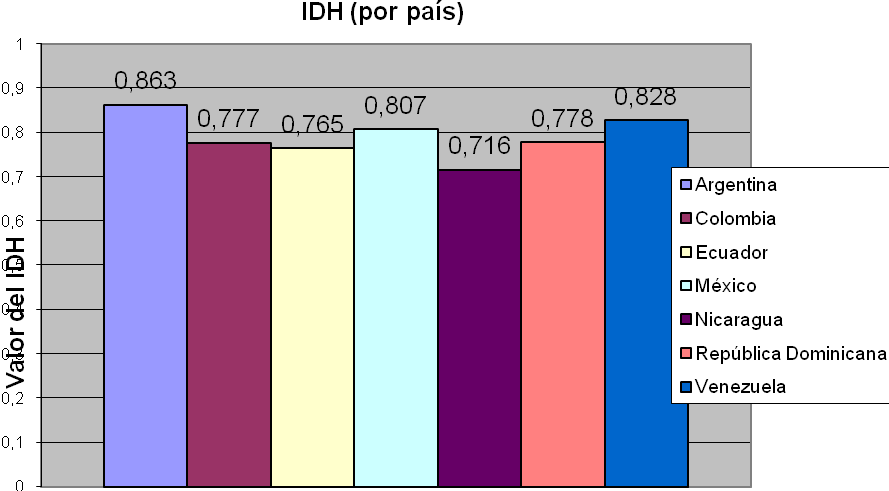 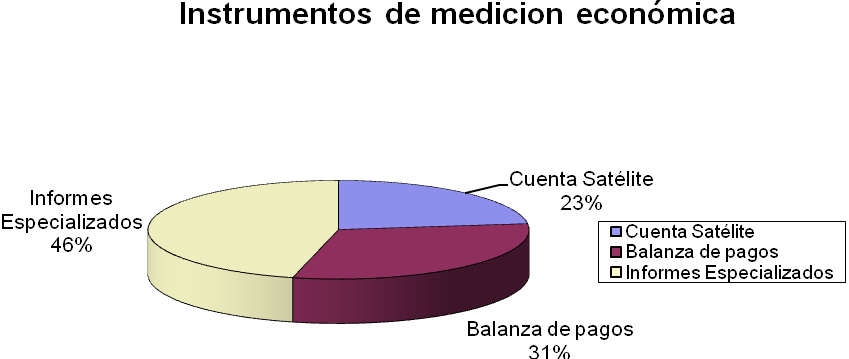 Productos alimentarios con valor patrimonial por país
Productos alimentarios con denominación de origen, por país
Productos autóctonos, por país
Productos no autóctonos y producto de la fusión con migraciones recibidas
Corrientes migratorias identificadas, por país
Normativas o programas de organismos públicos dedicados a la revalorización  de alimentos con valor patrimonial, por país
Normativas o programas de organismos no gubernamentales dedicados a la revalorización  de alimentos con valor patrimonial, por país
Identificación de rutas, circuitos , o fiestas populares, en los que la comercialización se efectúa utilizando todos los componentes  que intervienen en el producto turístico, por país
Identificación de rutas, circuitos , o fiestas populares, en los que la comercialización se efectúa utilizando todos los componentes  que intervienen en el producto turístico, por país
Identificación de rutas, circuitos , o fiestas populares, en los que la comercialización se efectúa utilizando todos los componentes  que intervienen en el producto turístico, por país
Identificación de rutas, circuitos , o fiestas populares, en los que la comercialización se efectúa utilizando todos los componentes  que intervienen en el producto turístico, por país
Pueblos originarios identificados en la región, por país
Listado de casos identificados por país
Pueblos originarios identificados por país
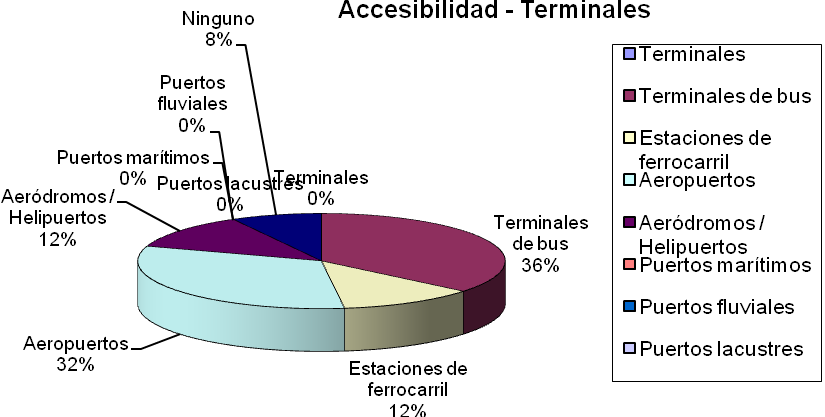 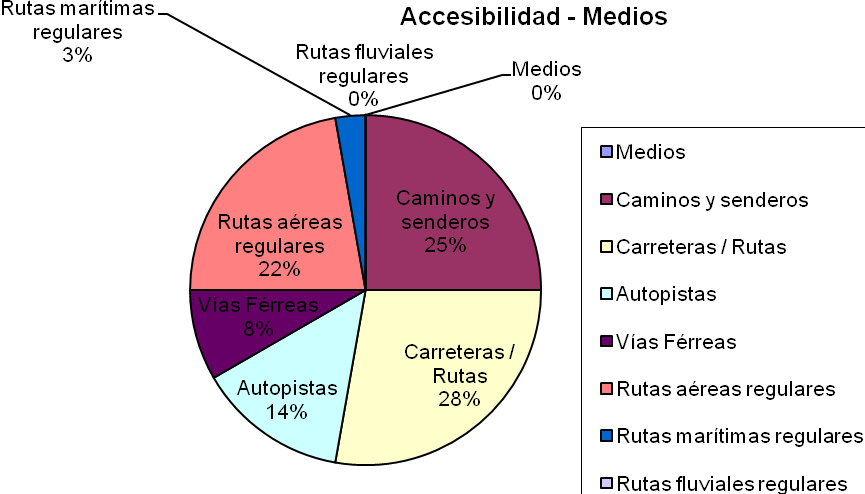 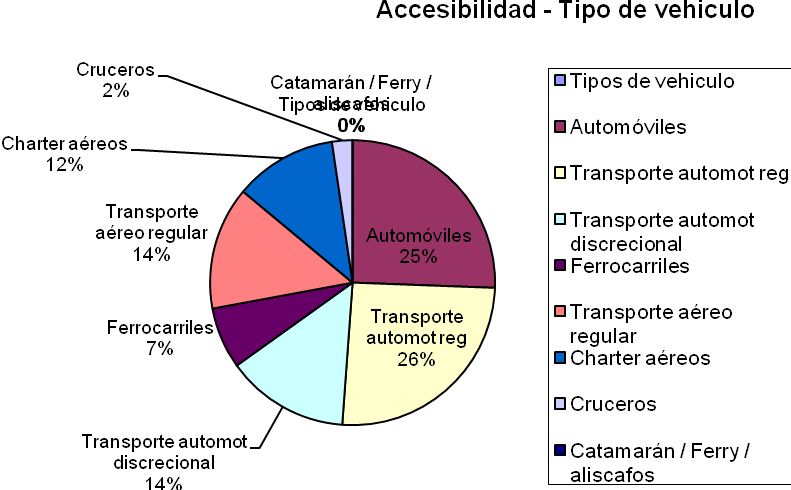 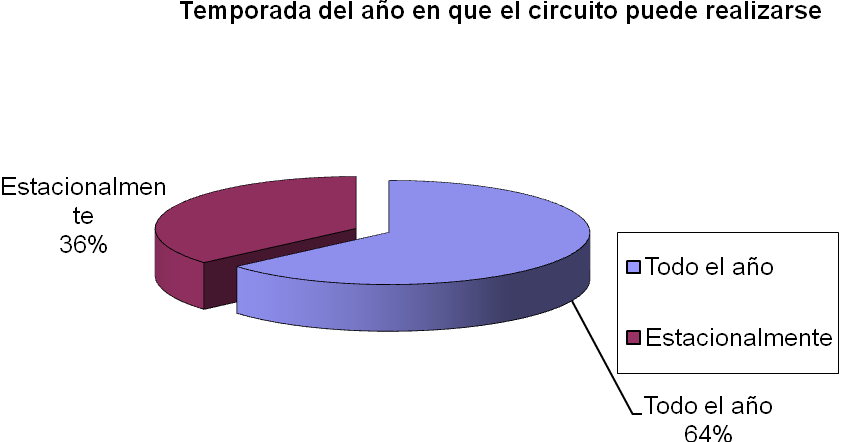 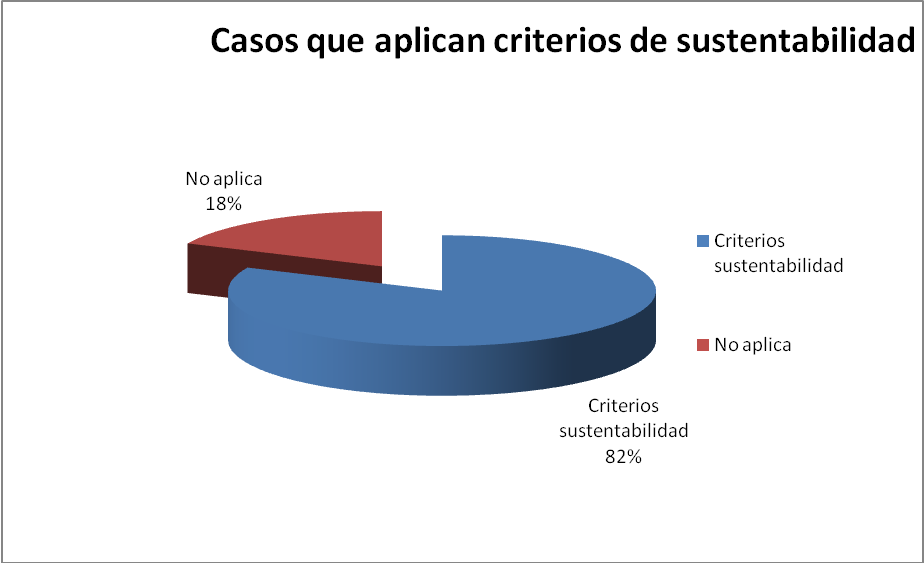